Neo-Evangelicals: 

Community Organizers For The Cultural Marxists
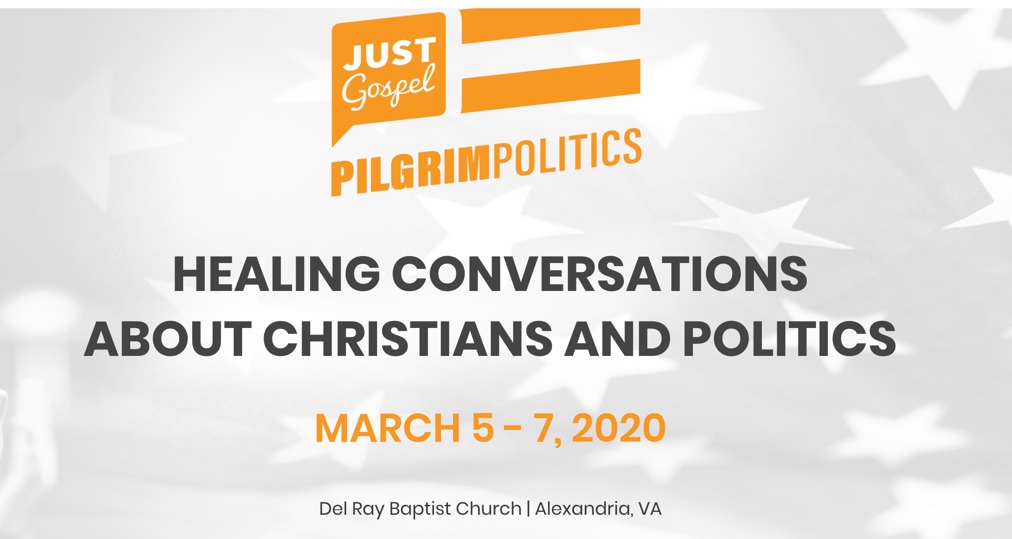 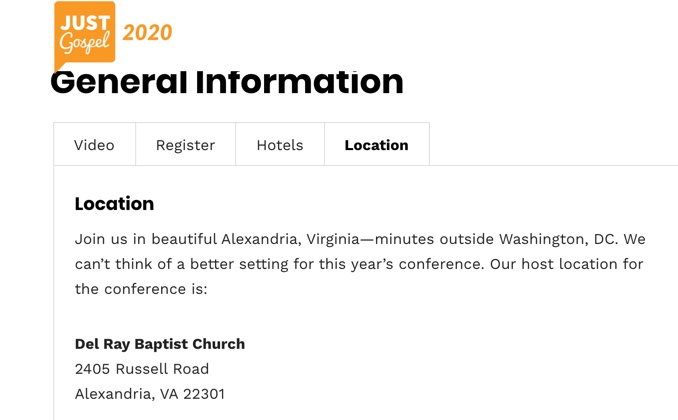 Mark Dever & Russell Moore
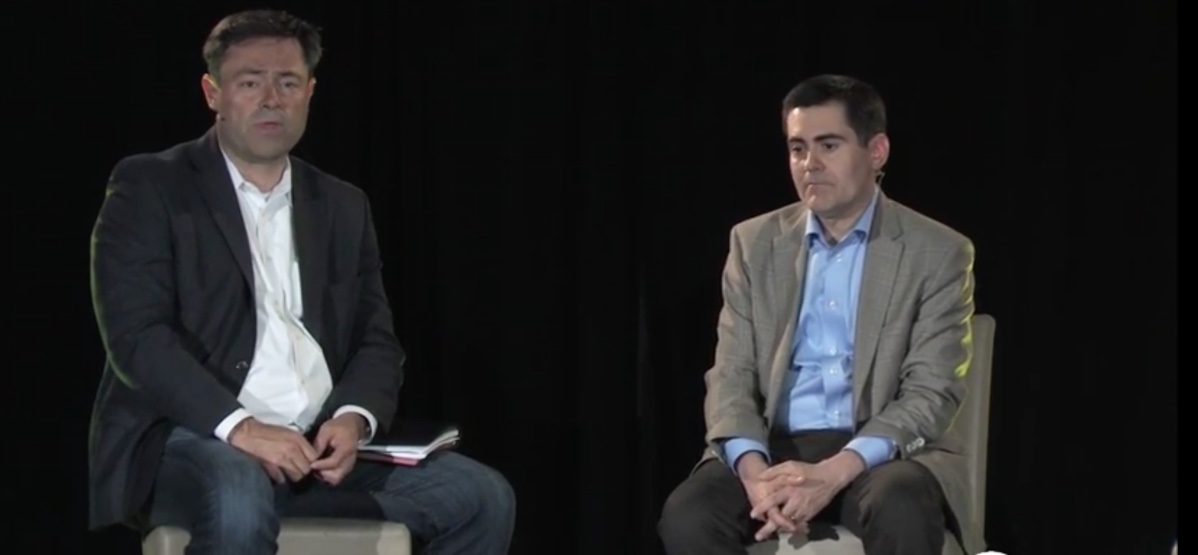 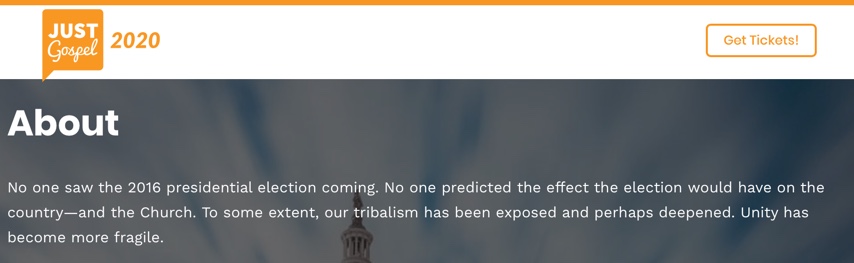 Mark Dever and Tim Keller
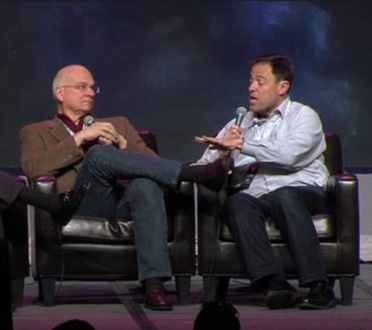 Mark Dever Praises Radical, Liberal, Anti-Biblical Book “Divided By Faith”
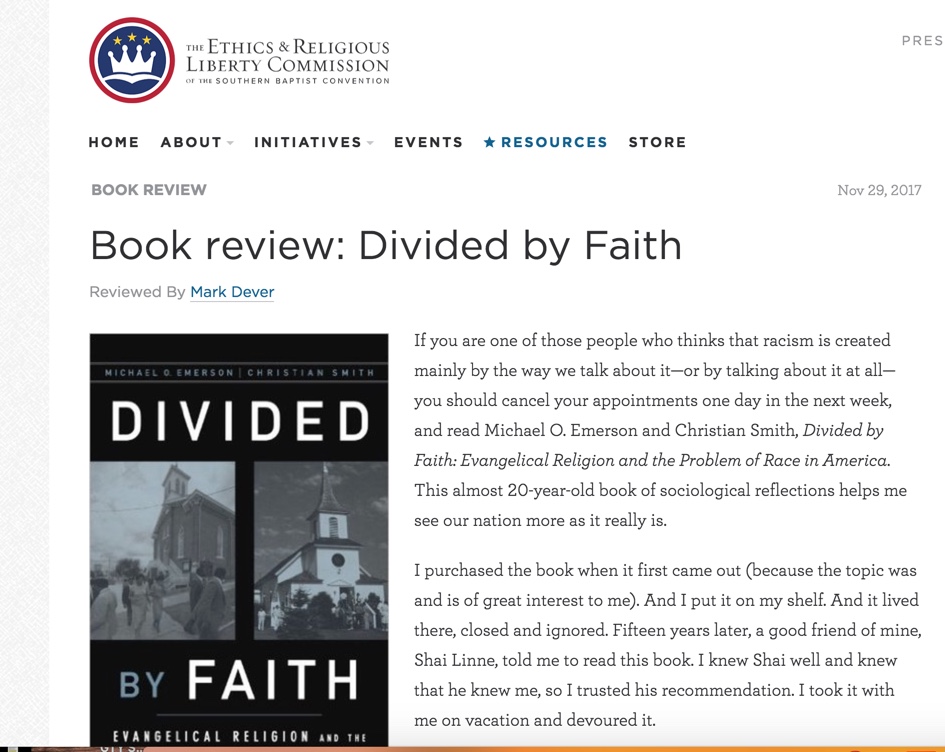 Mark Dever Praising The Book “Divided By Faith” Whose Co-Author is Known For Praising Liberation Theology
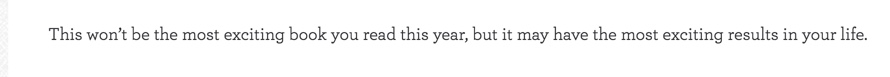 Mark Dever’s “Church” Co-Sponsored The Livingout Survey Conference
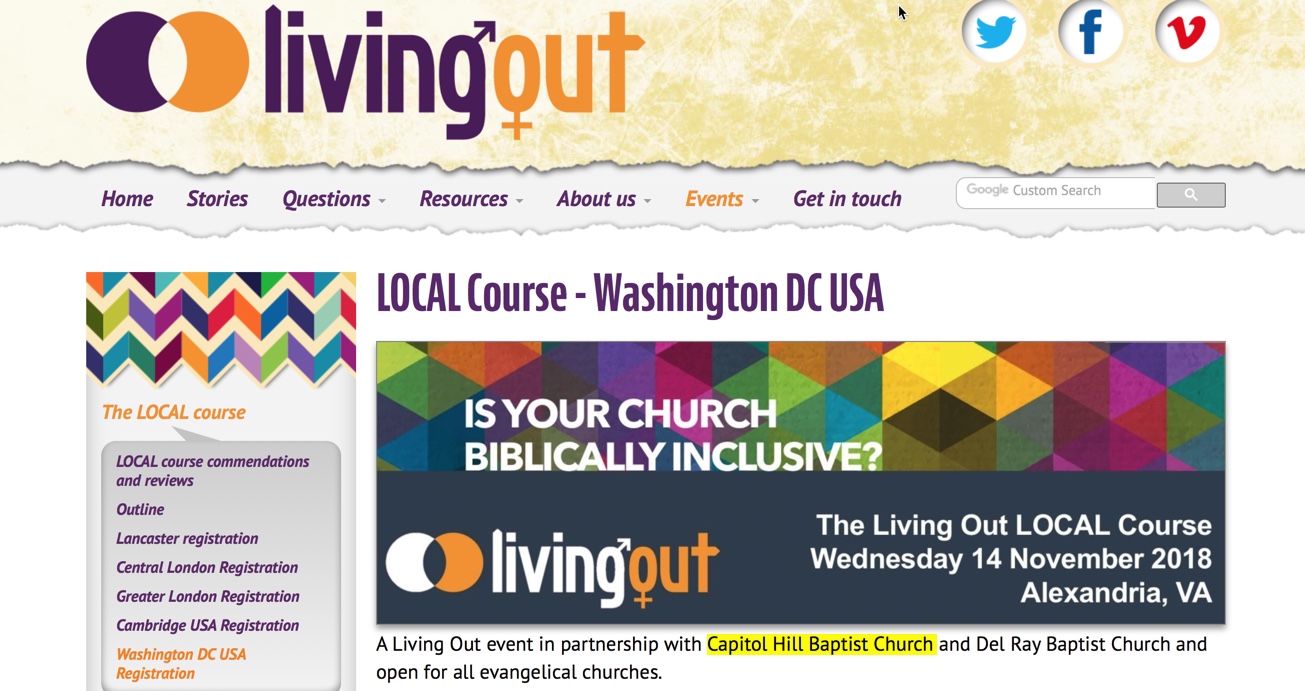 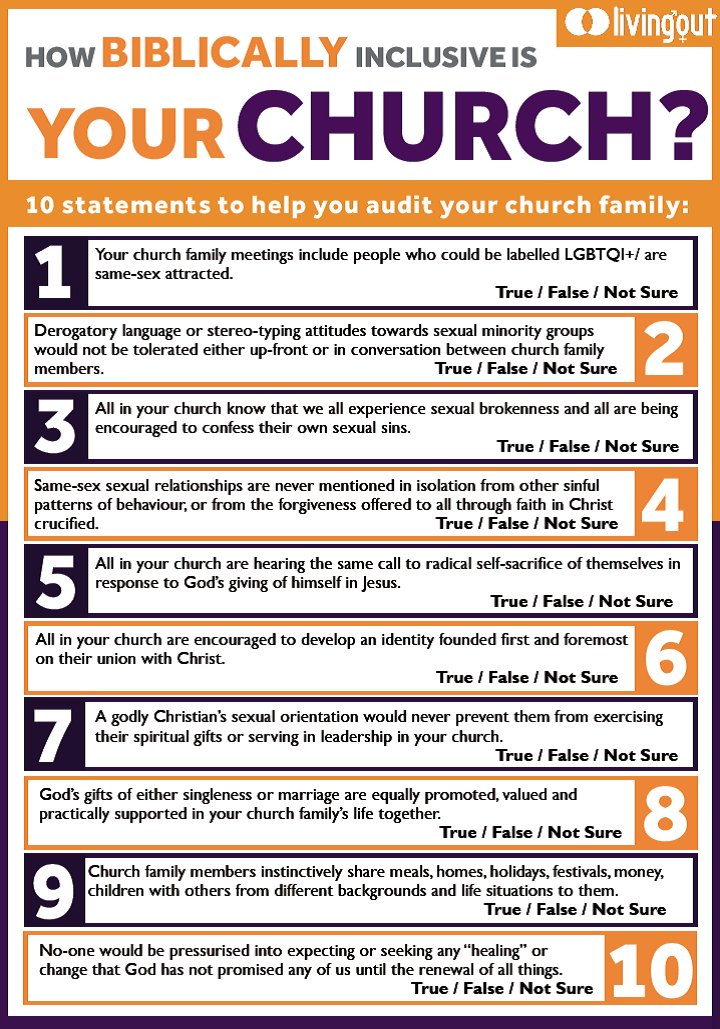 Livingout Survey Promoted By Mark Dever’s “Church”
Livingout Survey Promoted By Mark Dever’s “Church”
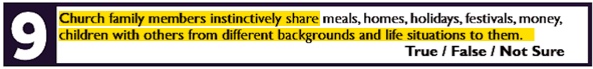 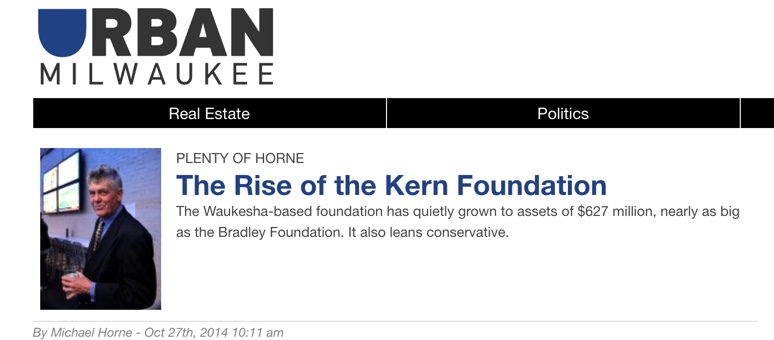 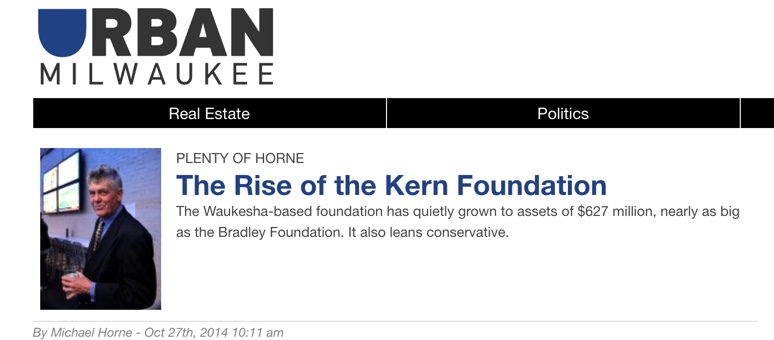 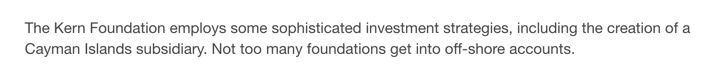 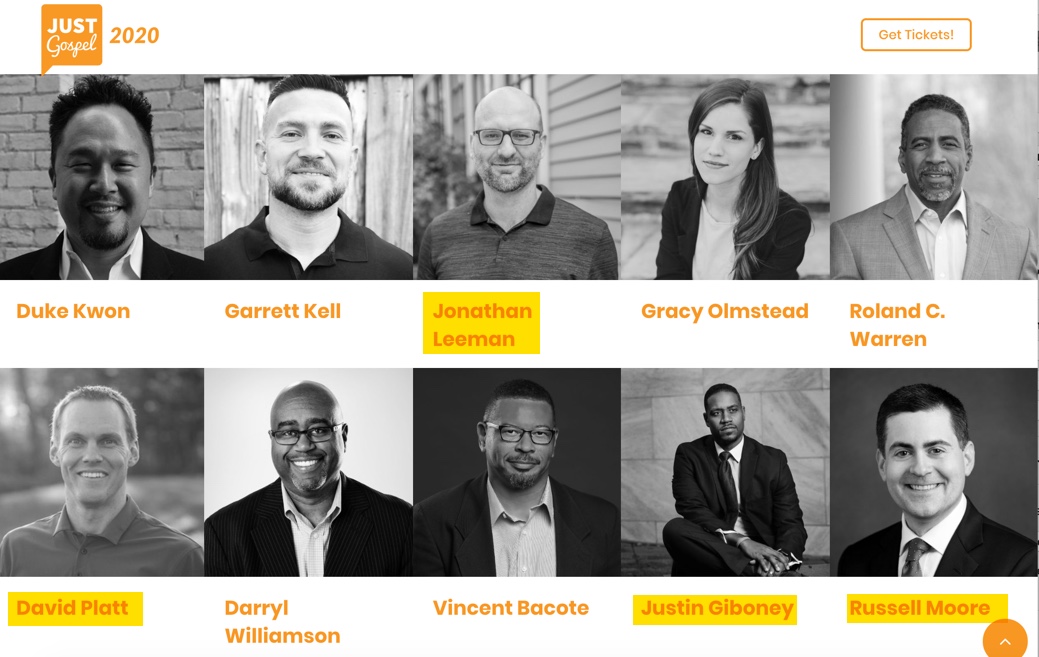 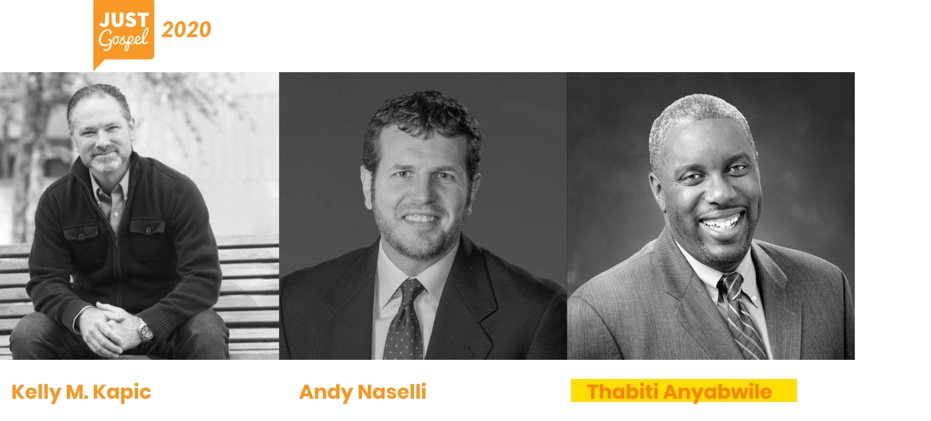 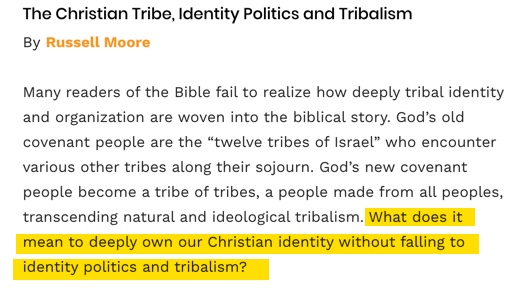 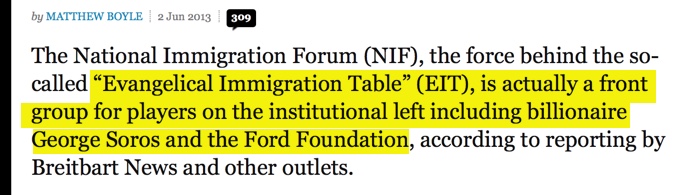 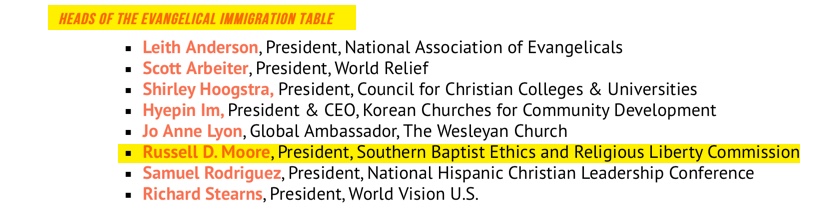 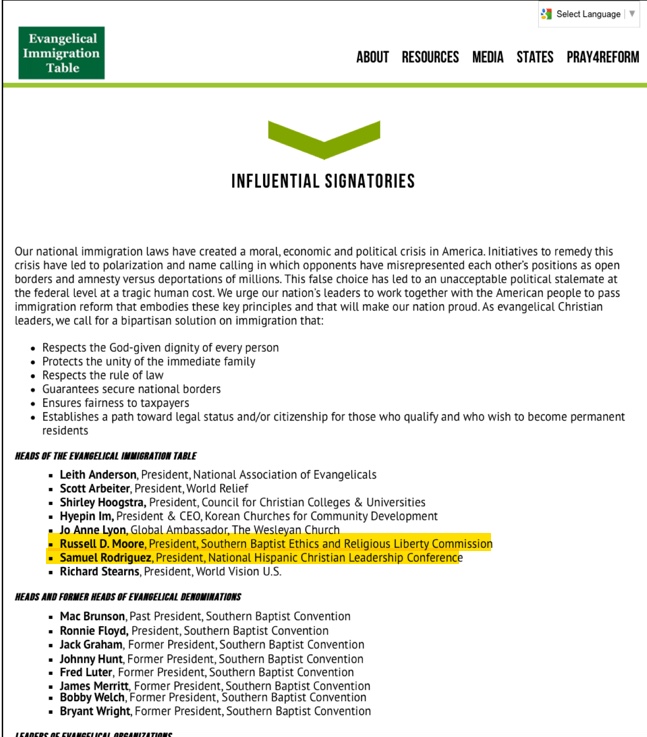 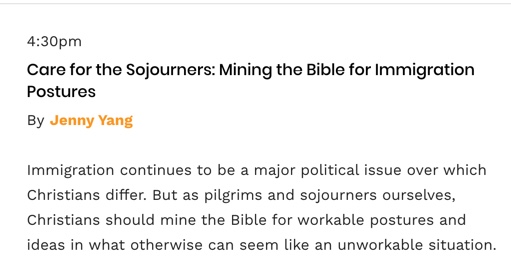 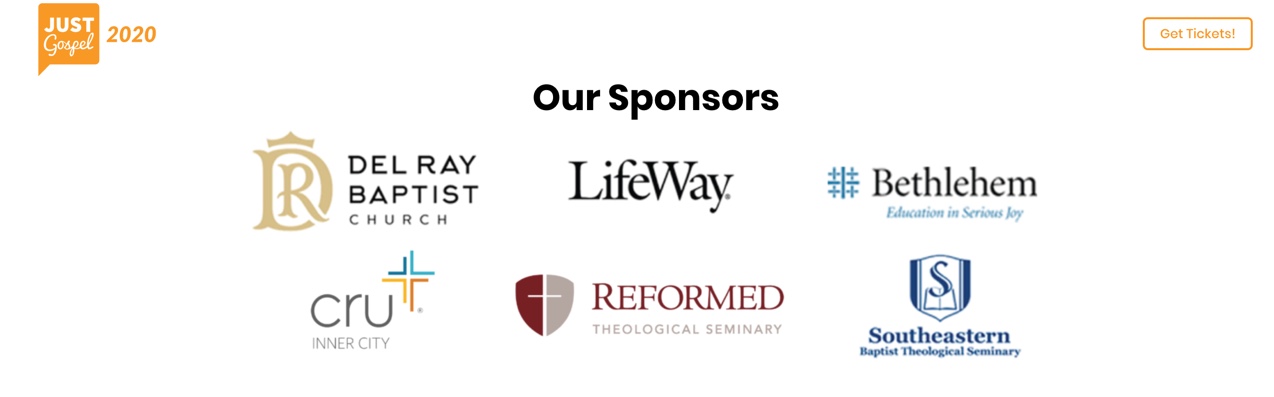 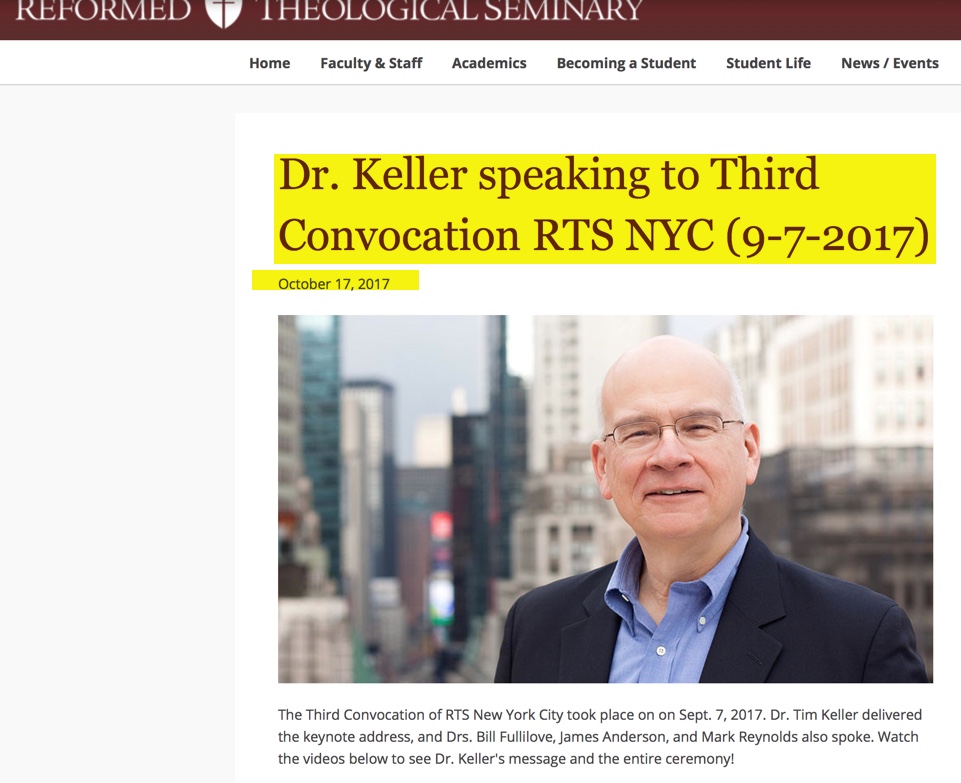 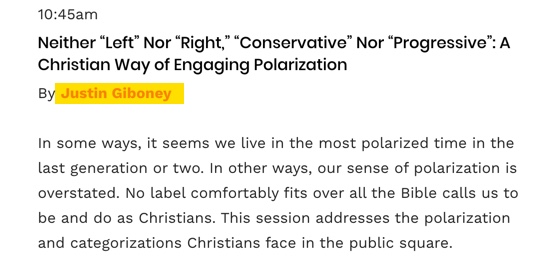 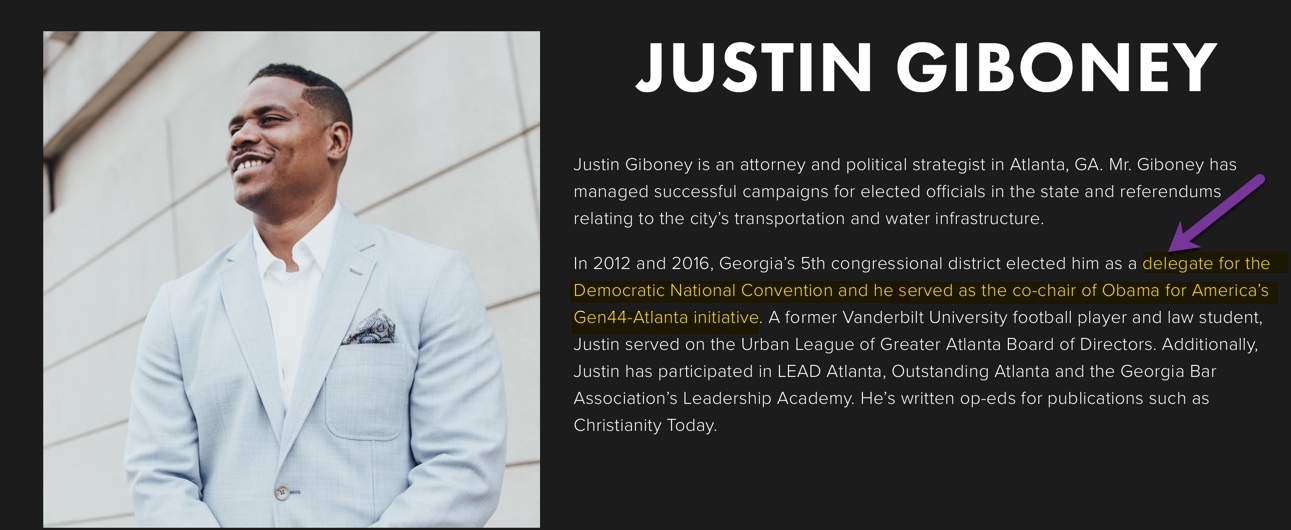 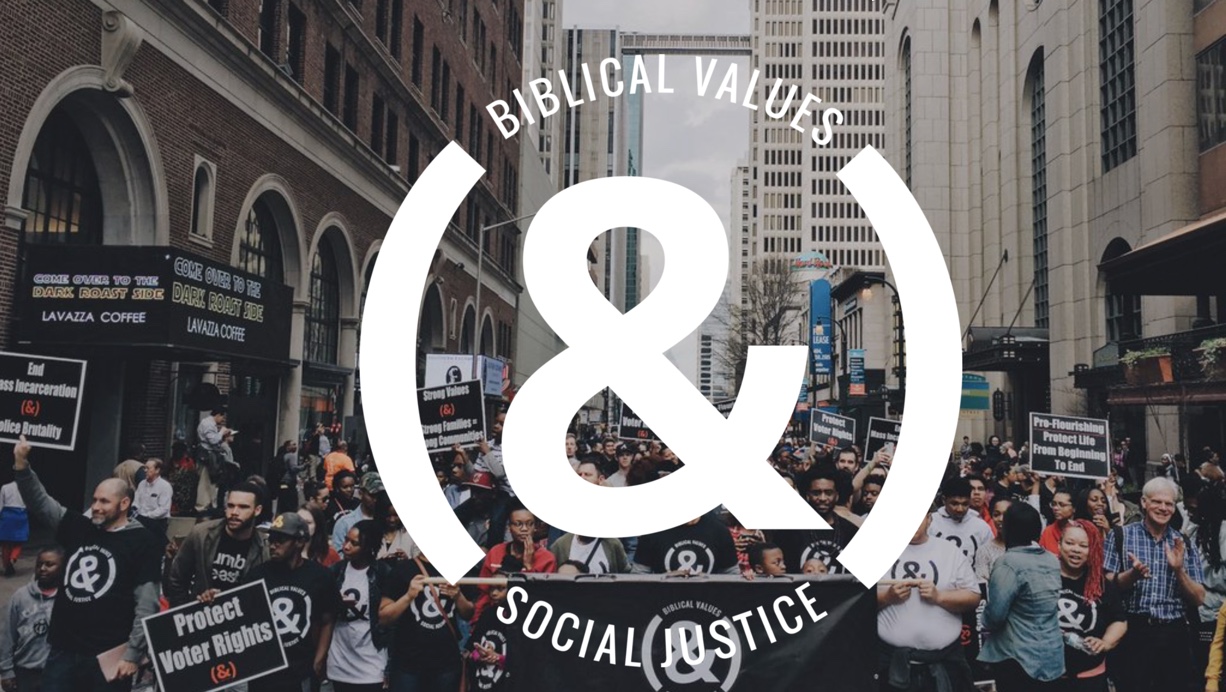 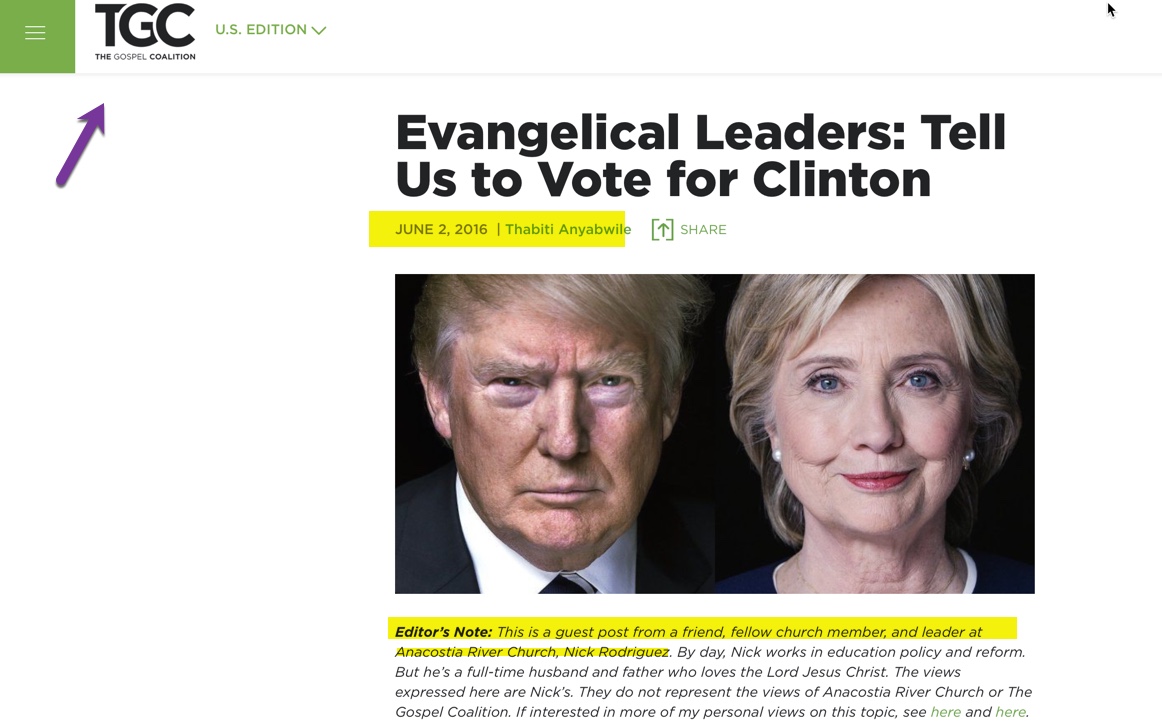 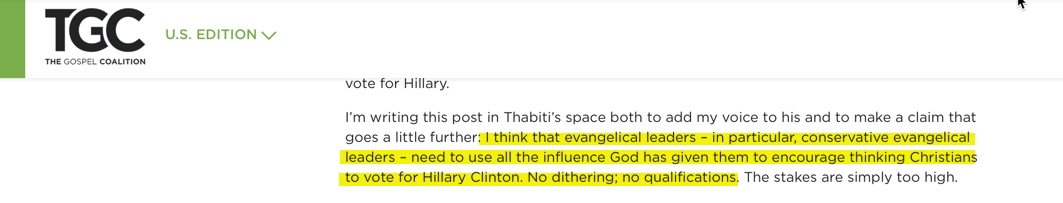 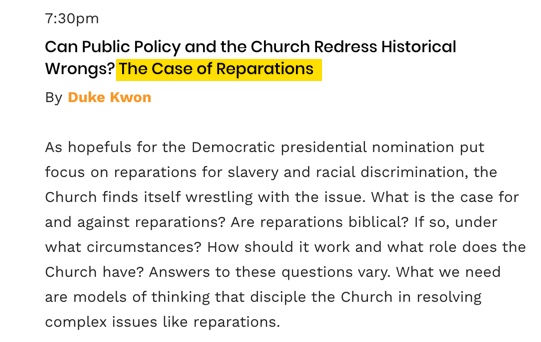 From The Gospel Coalition Website
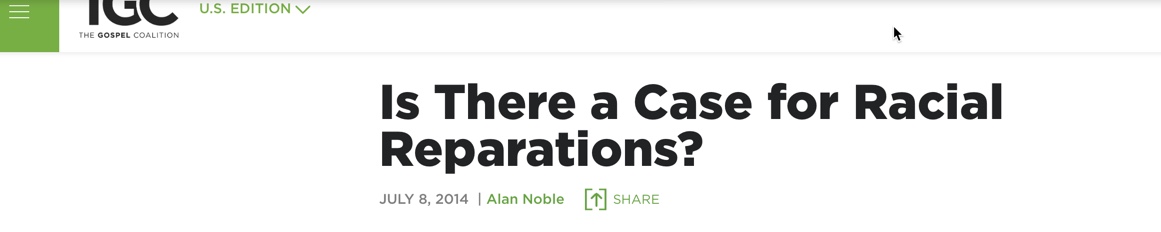 From The Gospel Coalition Website
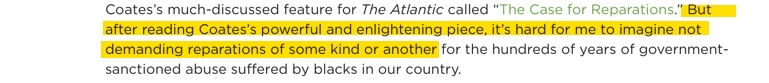 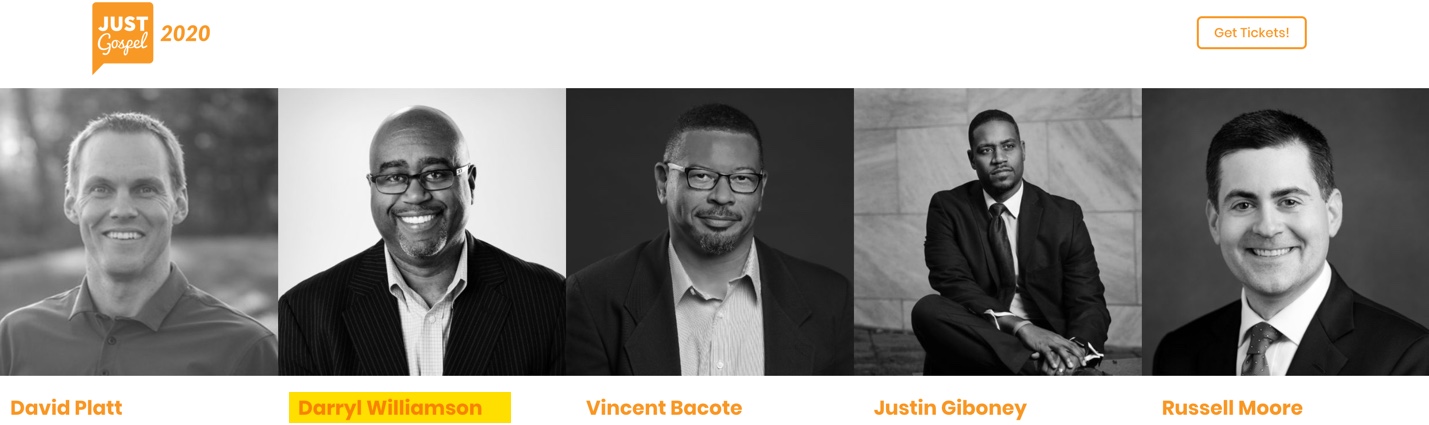 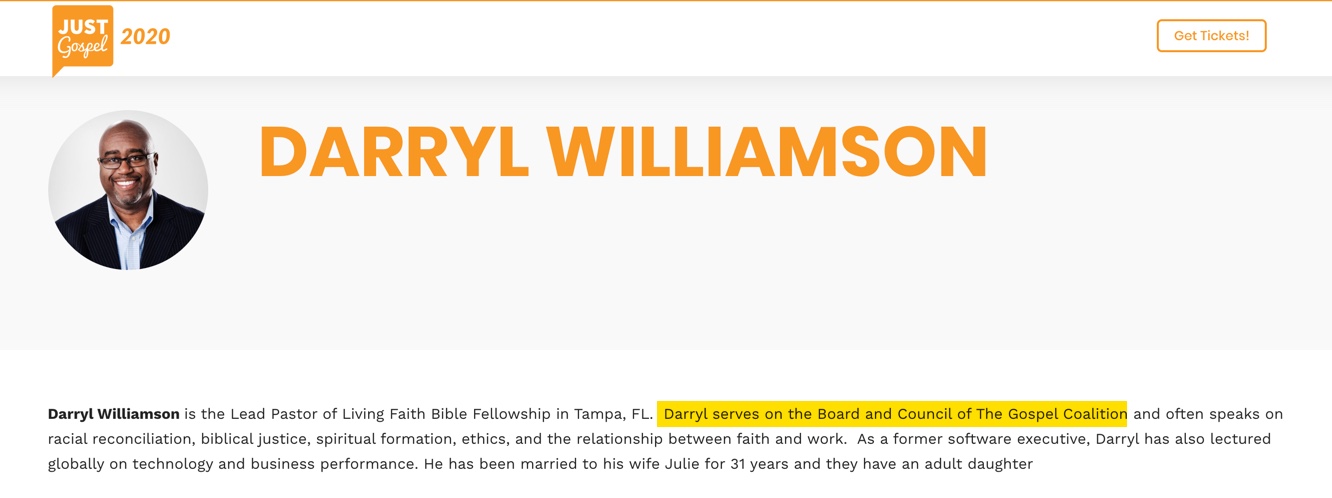 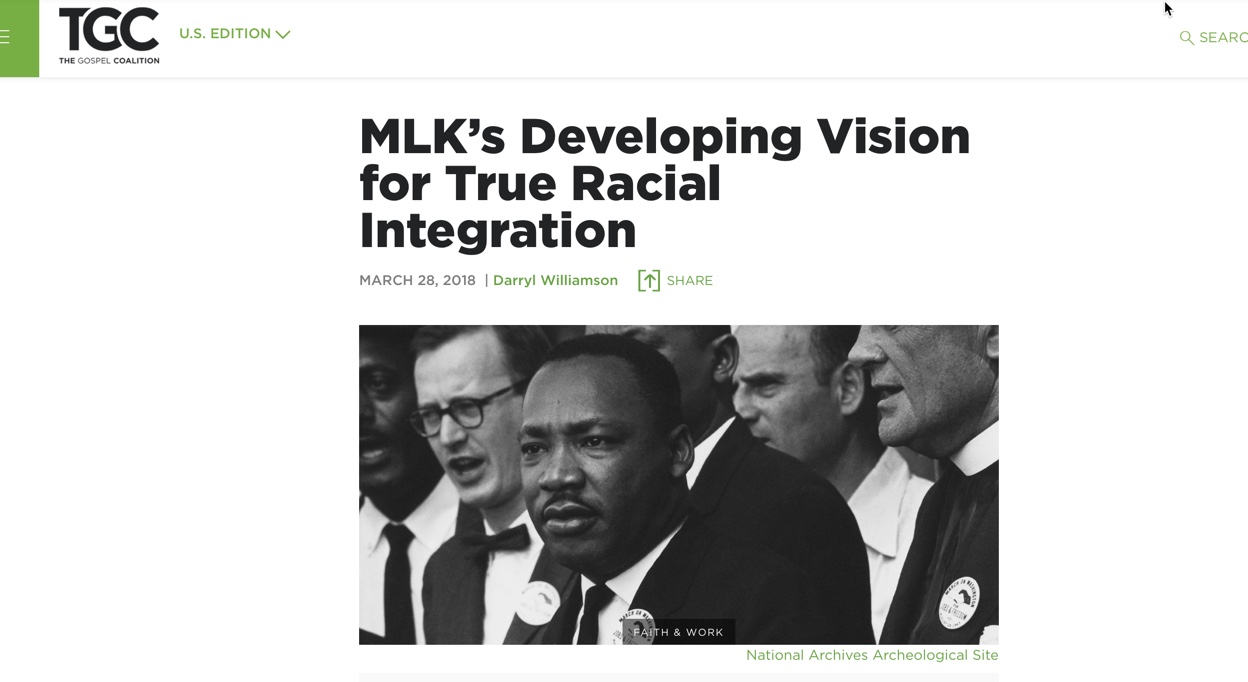 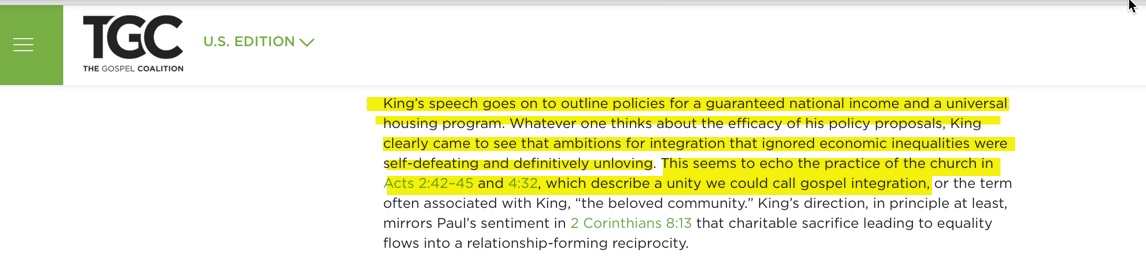 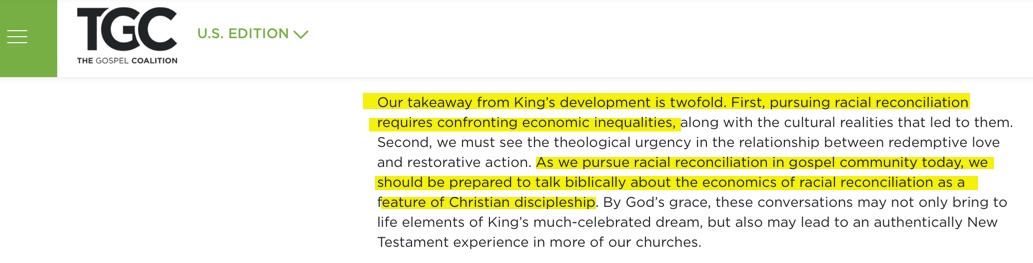 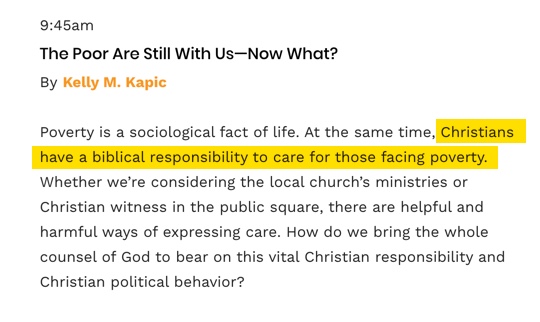 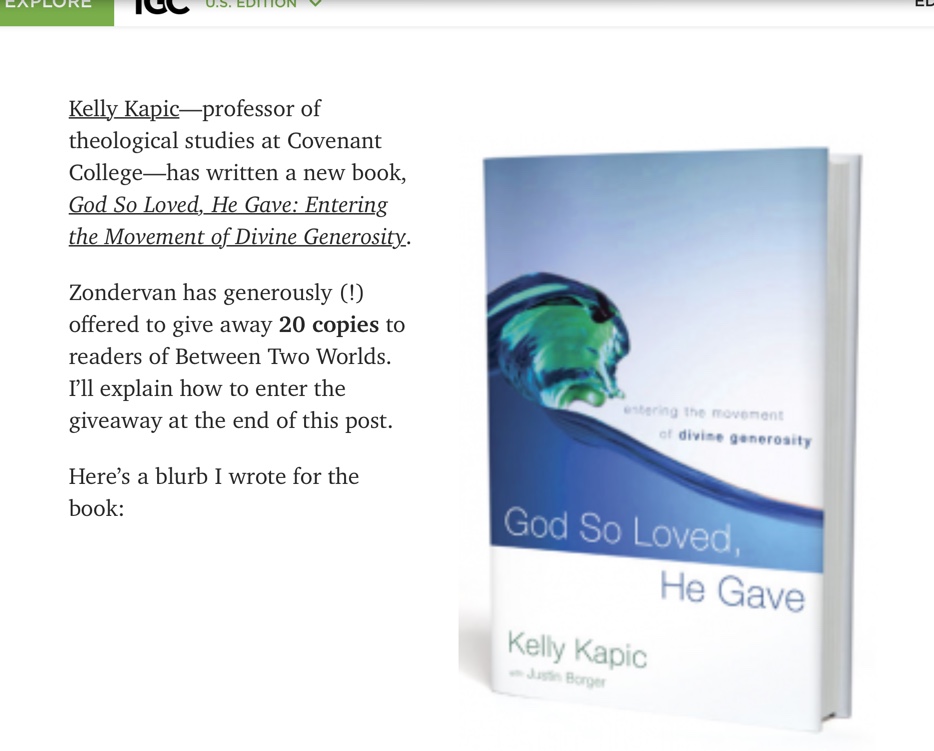 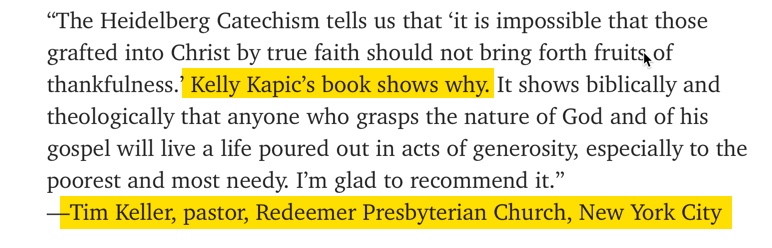 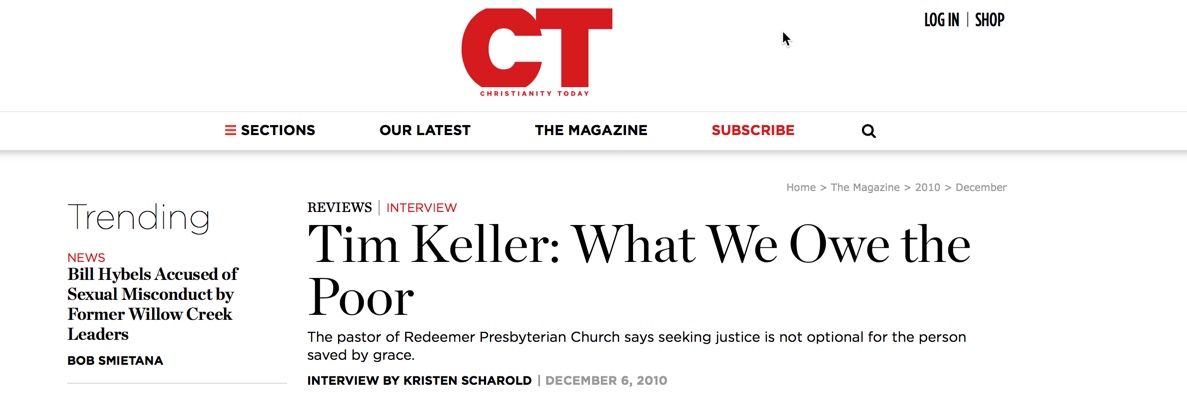 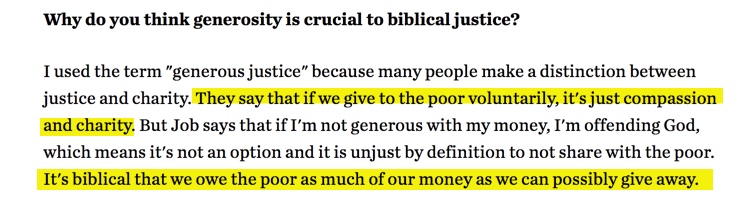 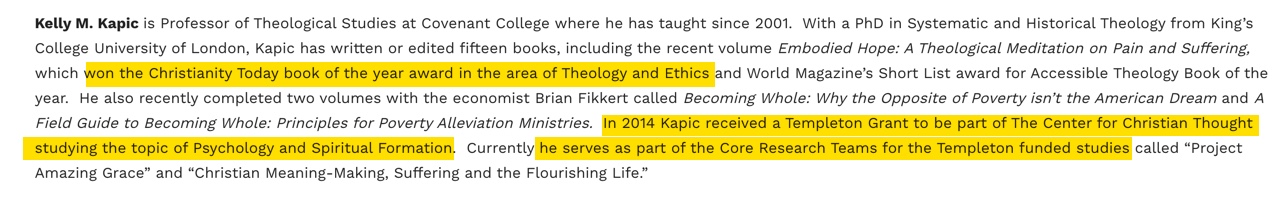 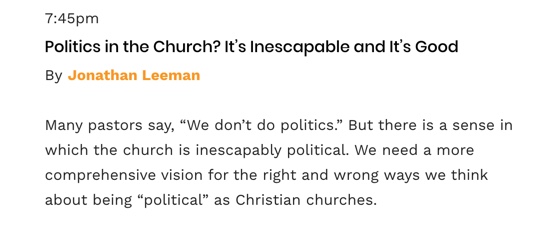 Evangelicals Are Sabotaging America Just As Muslim Brotherhood Planned & Predicted
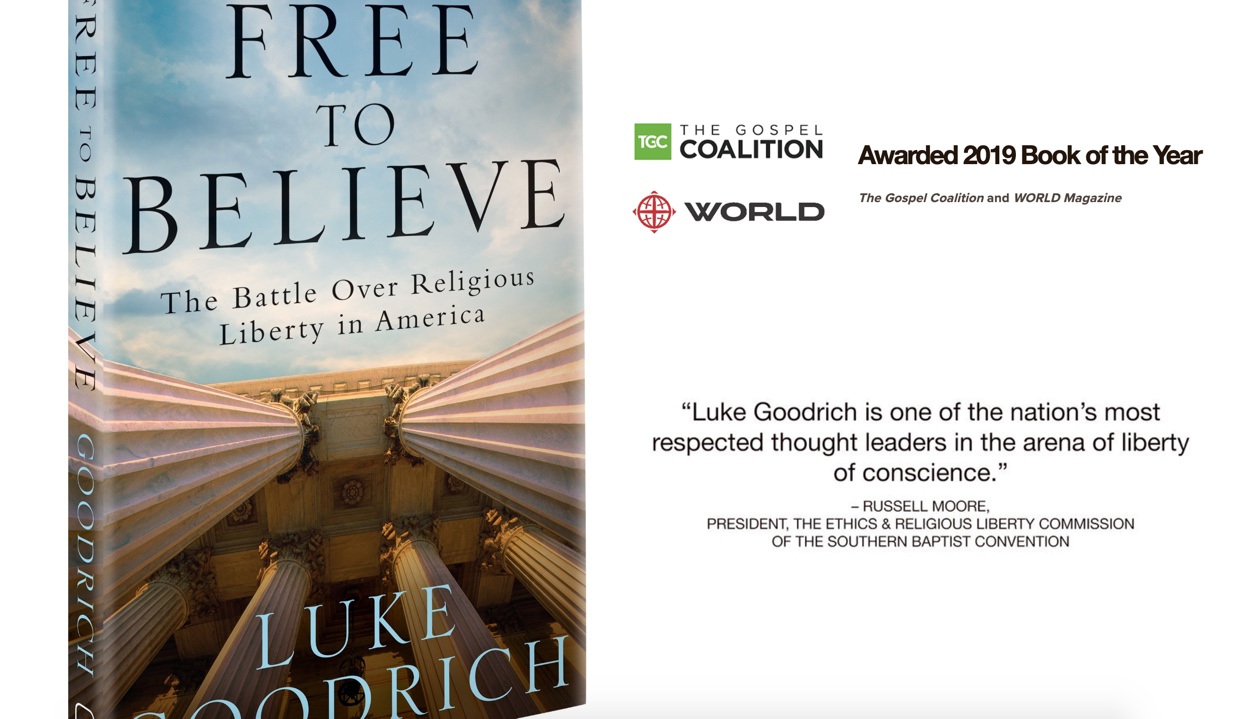 Page 150
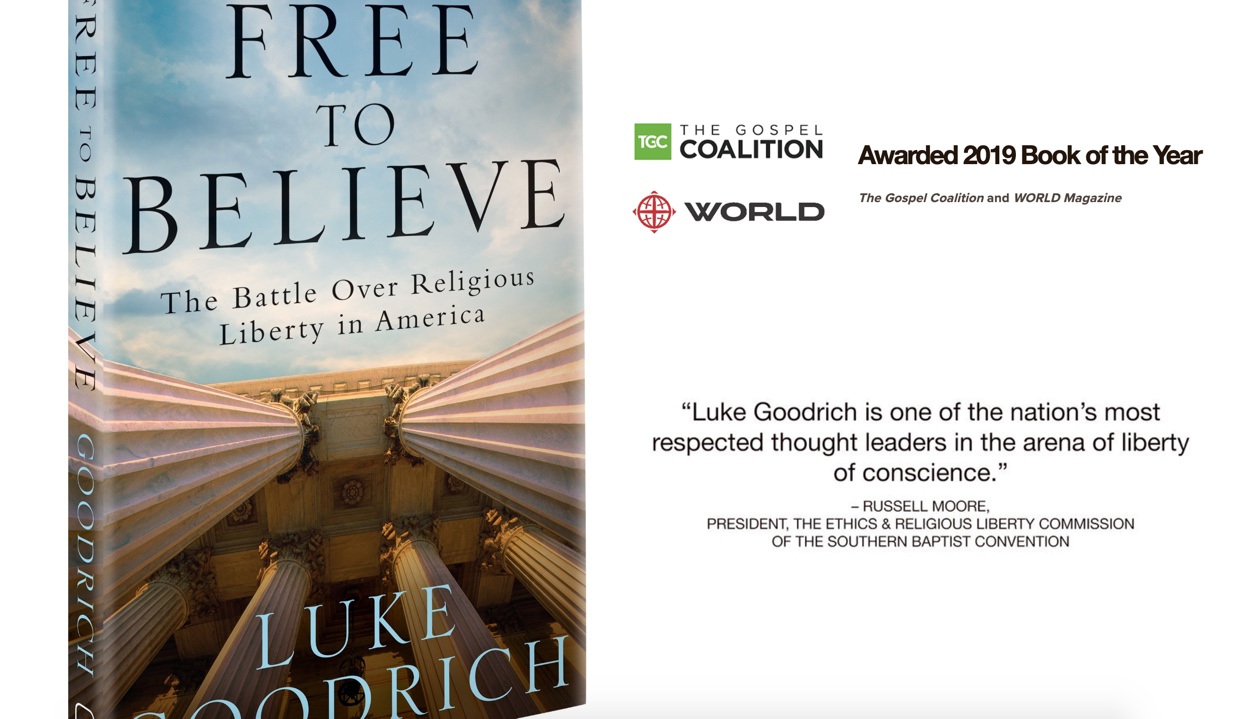 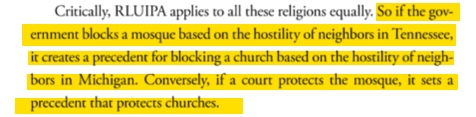 Samuel Rodriguez endorsement in front of book by Luke Goodrich
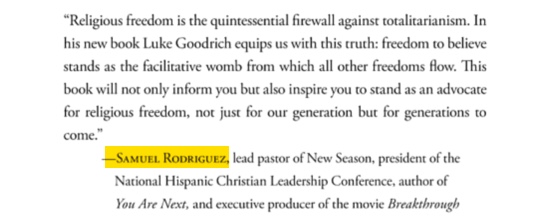 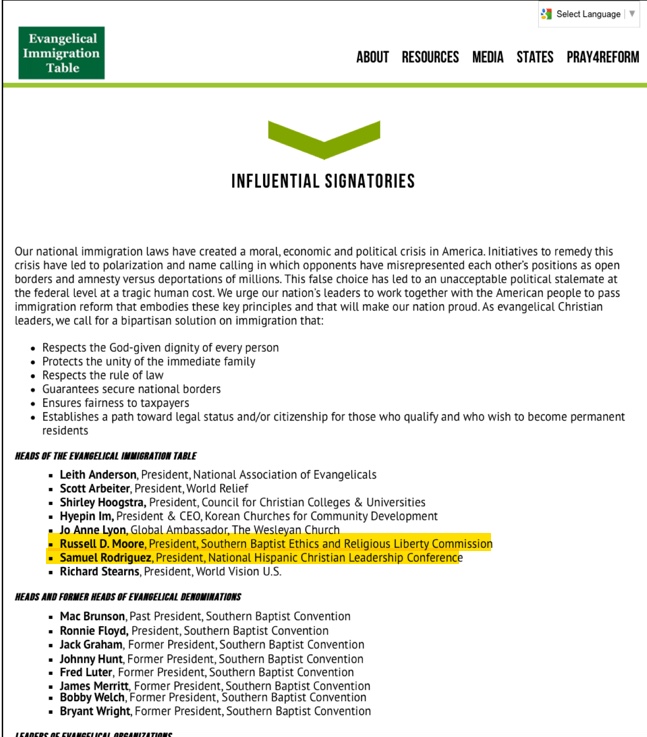 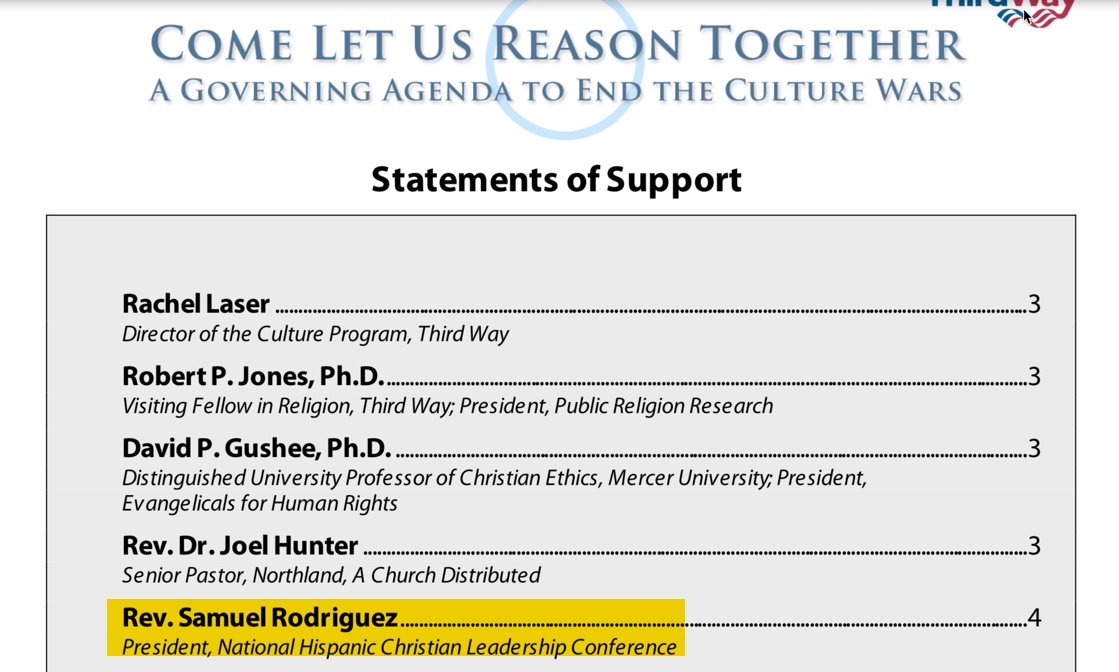 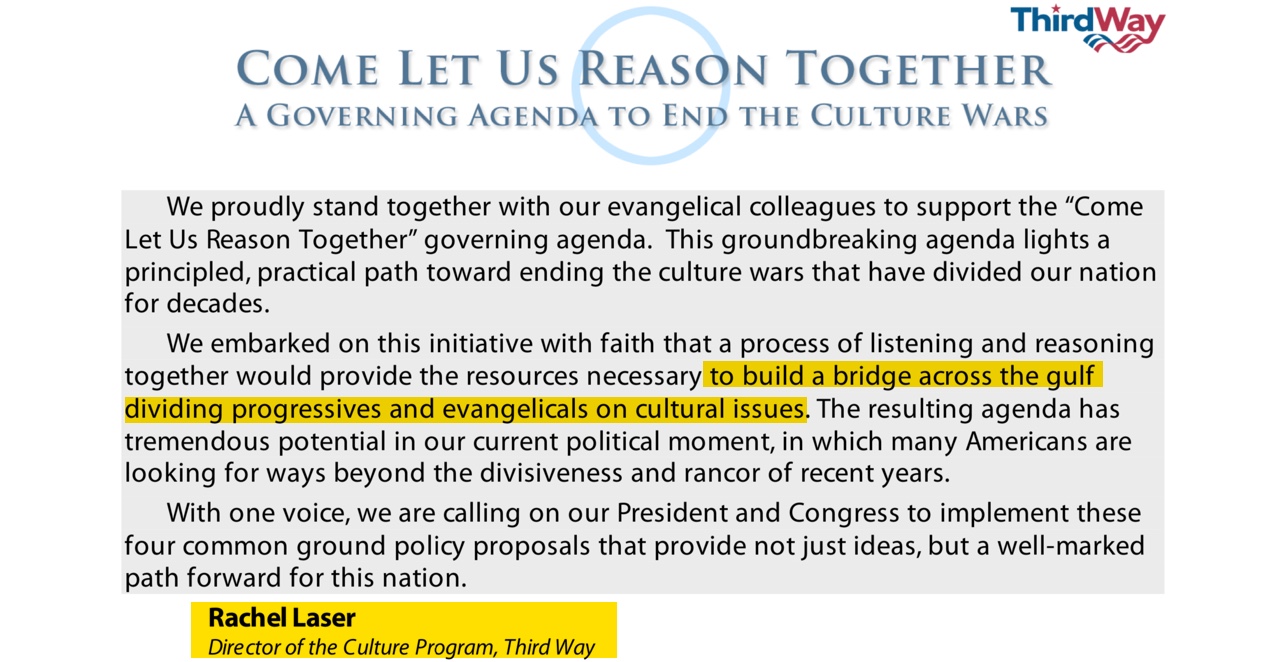 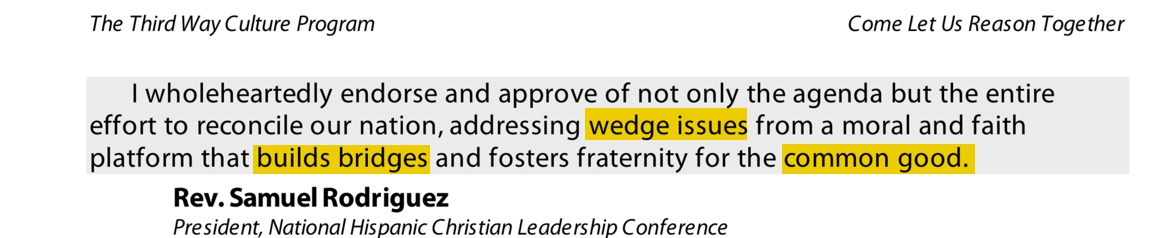 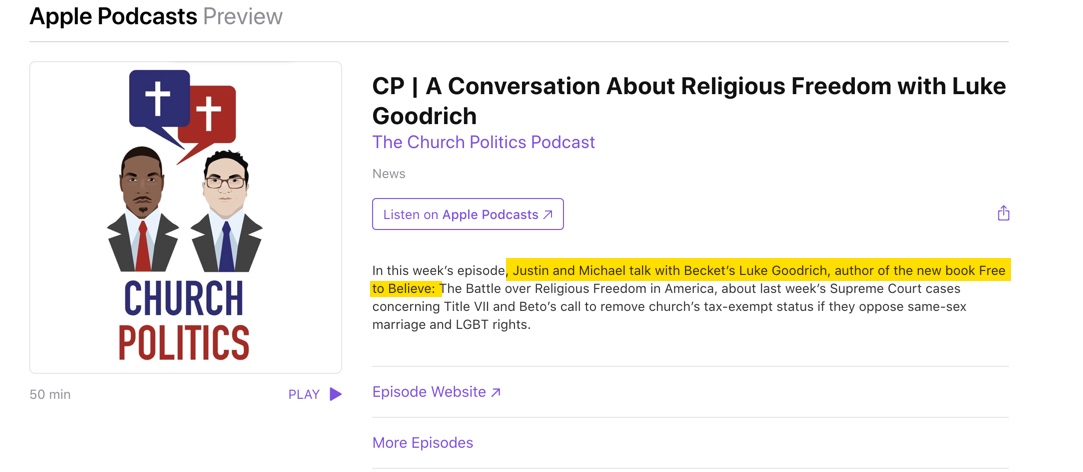 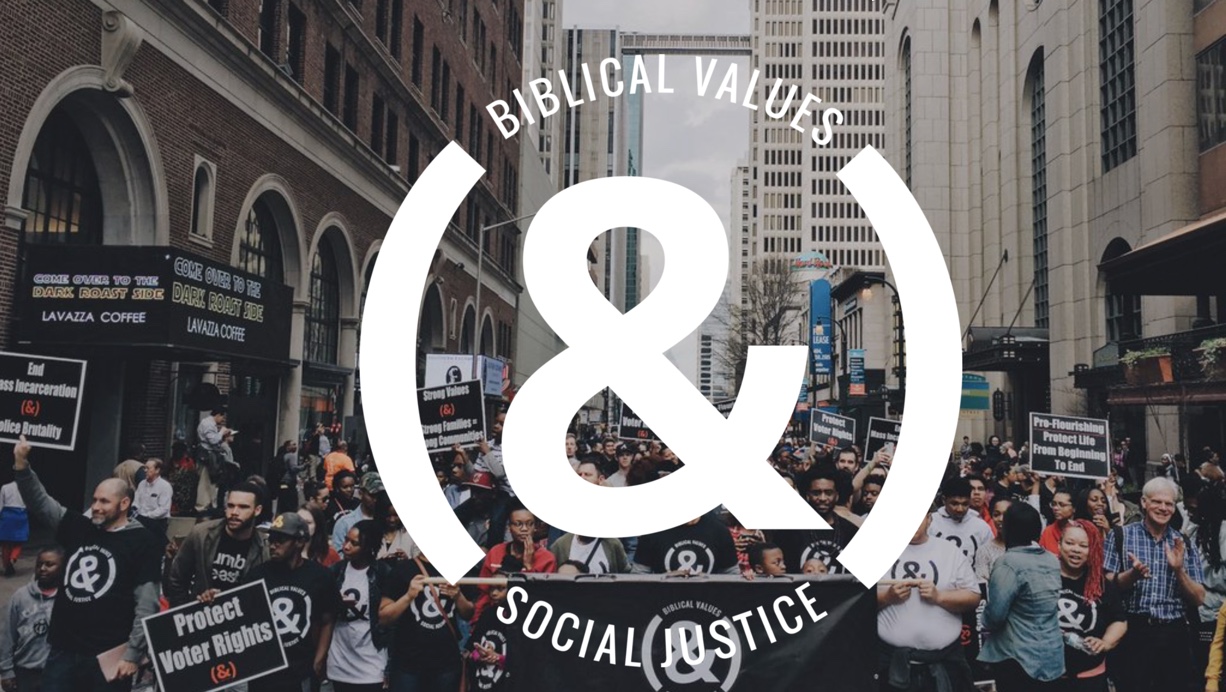 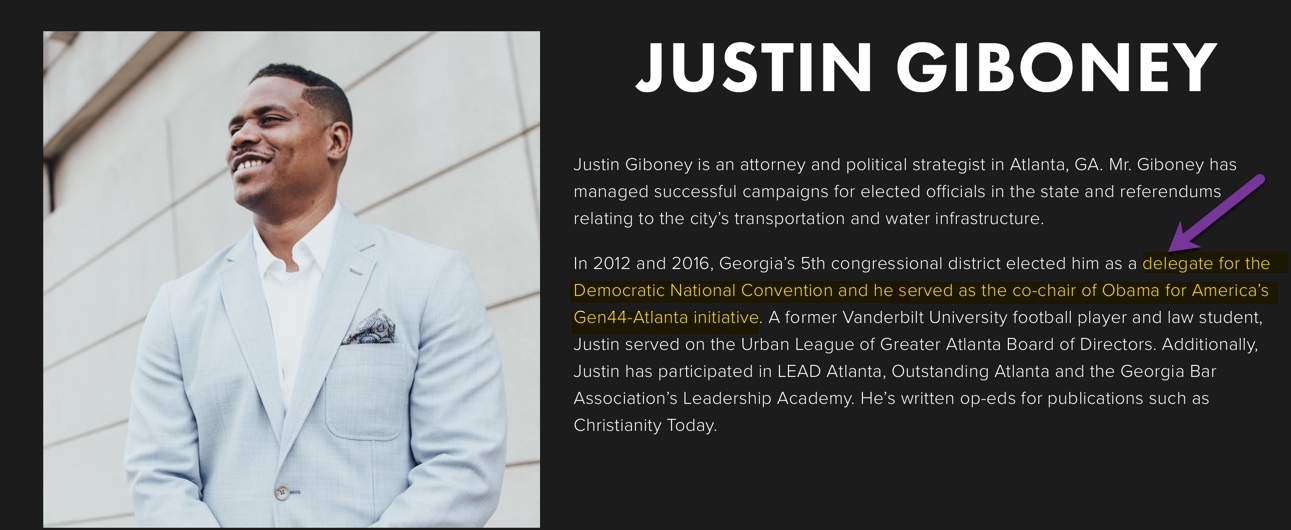 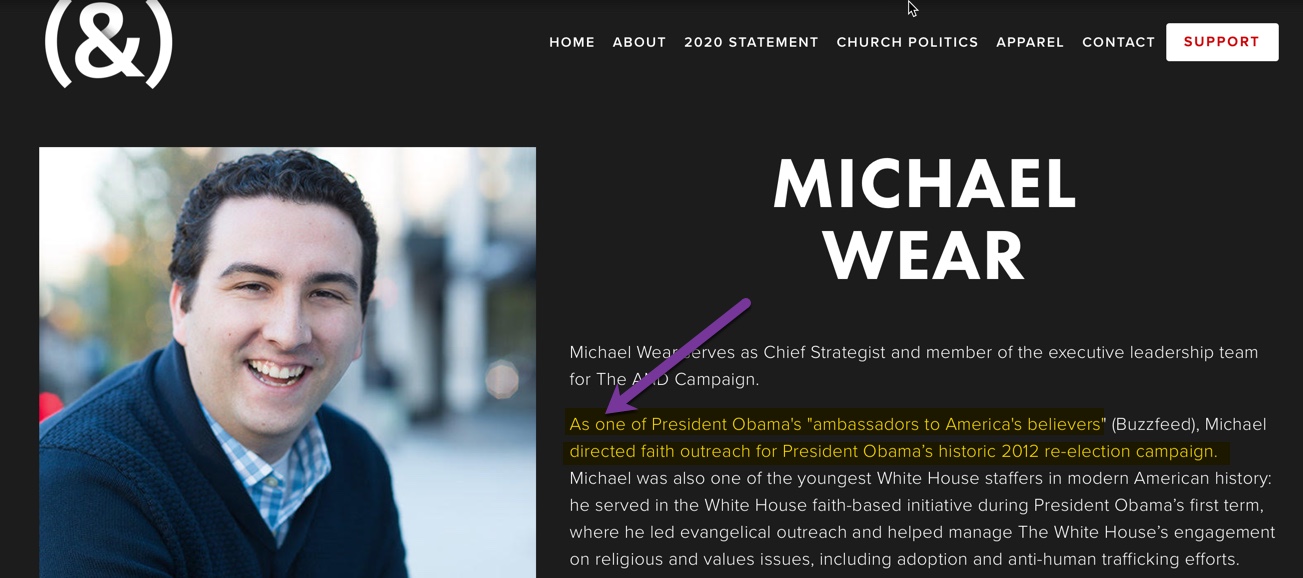 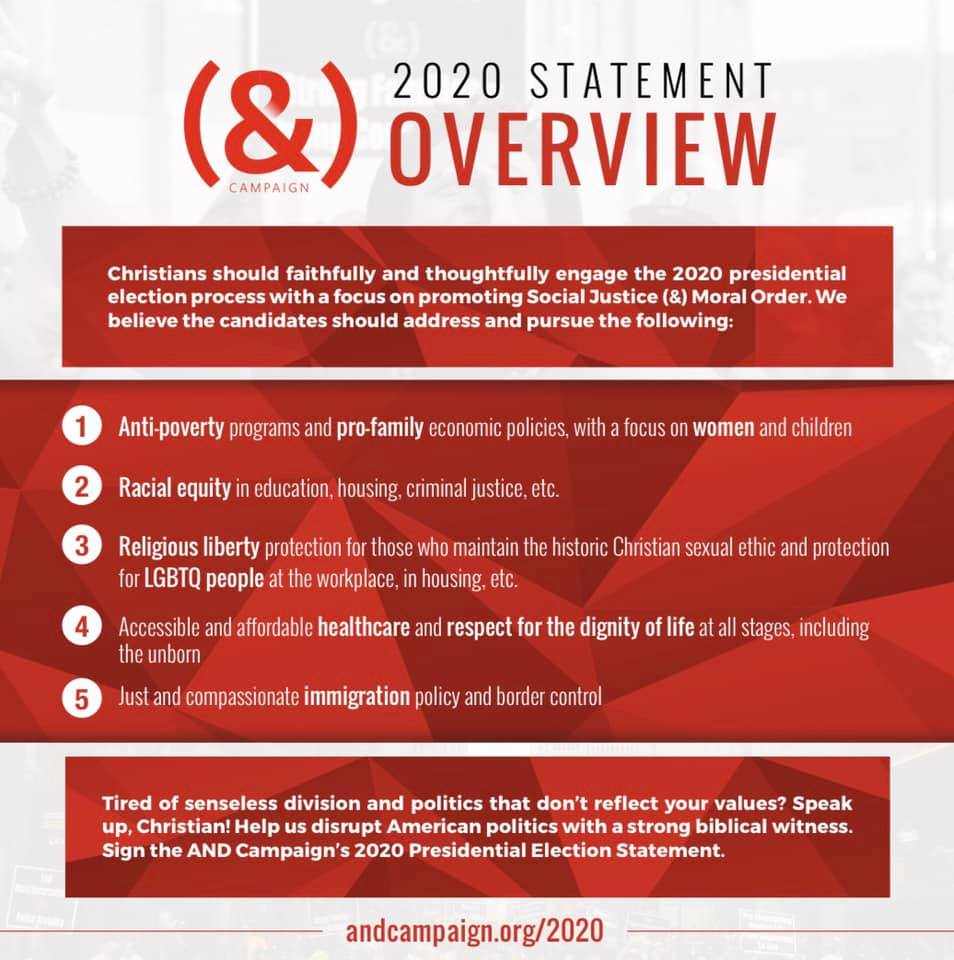 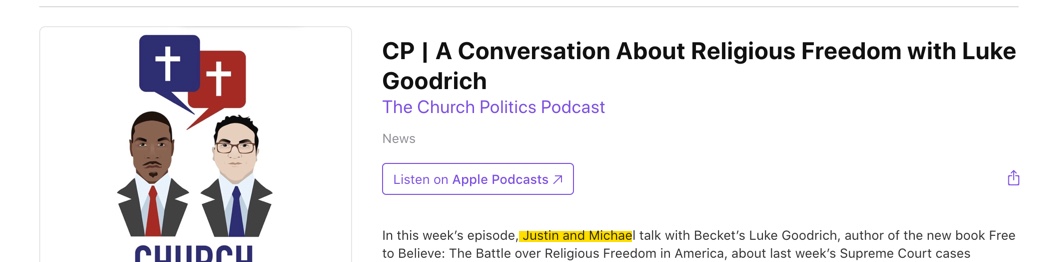 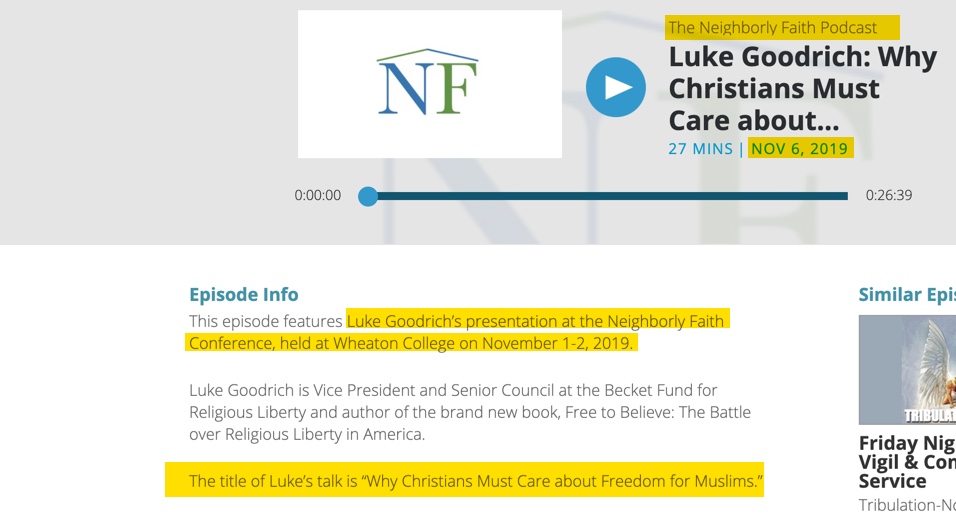 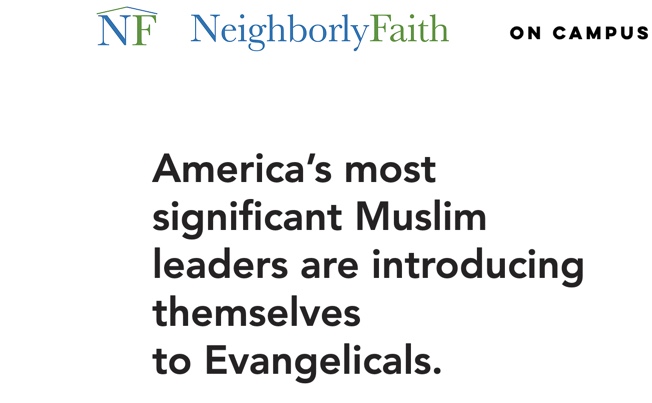 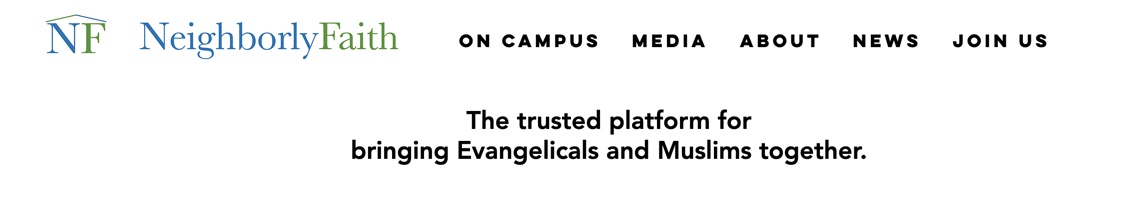 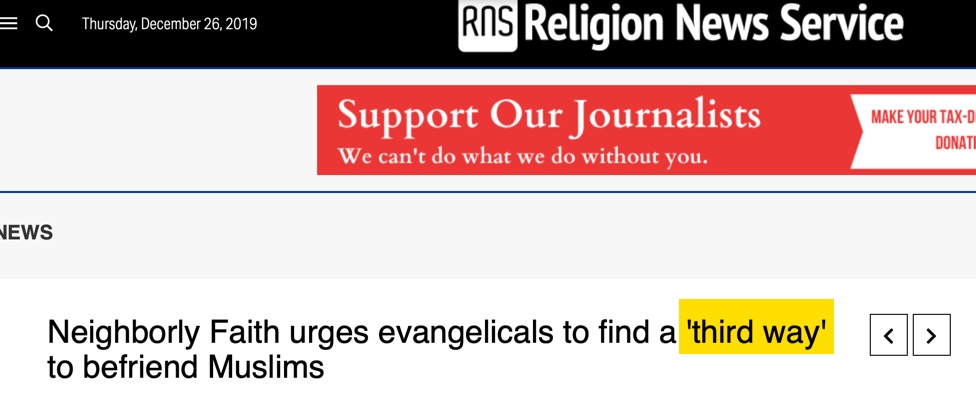 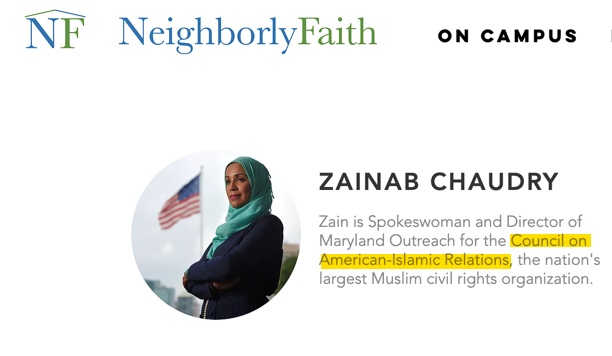 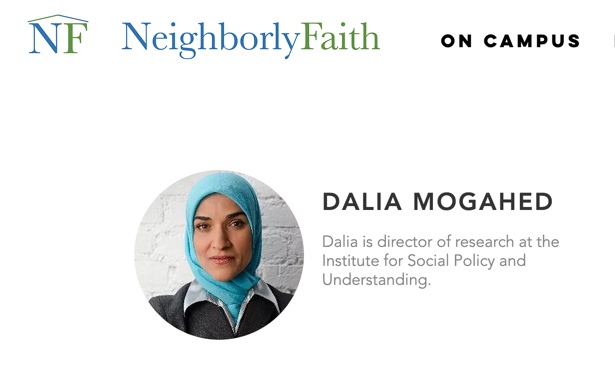 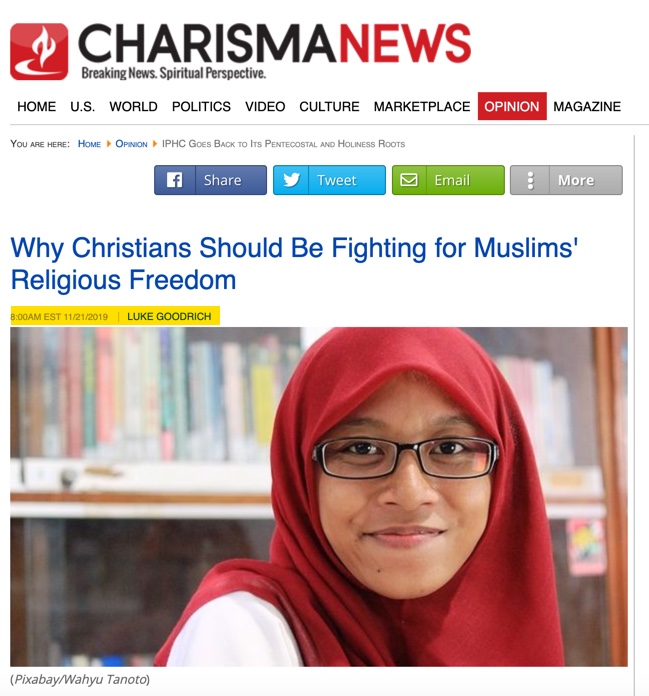 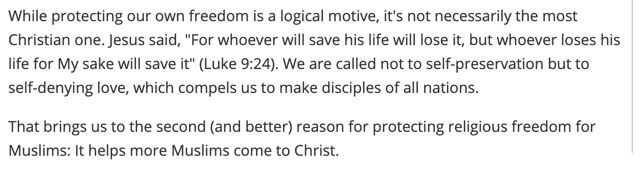 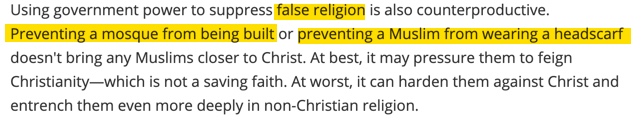 Discover The Networks
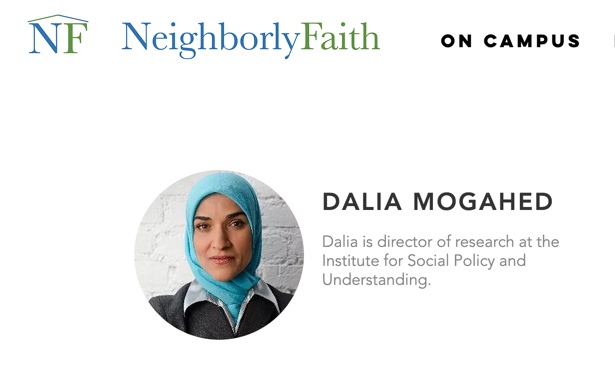 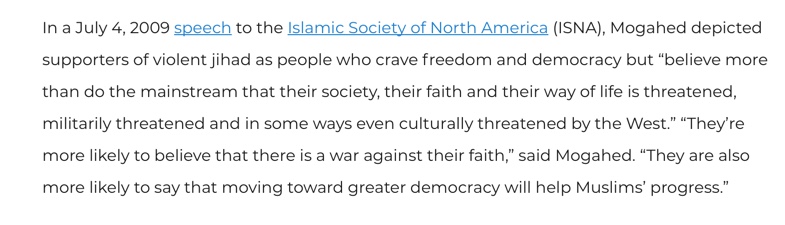 Quran 24:31:


And say to the believing women to restrain their eyes and to guard their private parts and do not display their ornaments, except that which appears from it, and that they throw their veils over their bosoms and do not display their ornaments, except to their husbands, or their fathers or their husband’s fathers or their sons or their husband’s sons or their brothers or their brothers’ sons or their sisters’ sons or their…
Quran 24:31:


O you prophet, say to your wives and to your daughters and the women of the believers, let down their hijab over them, that in this way they will be known, so they will not be harmed.
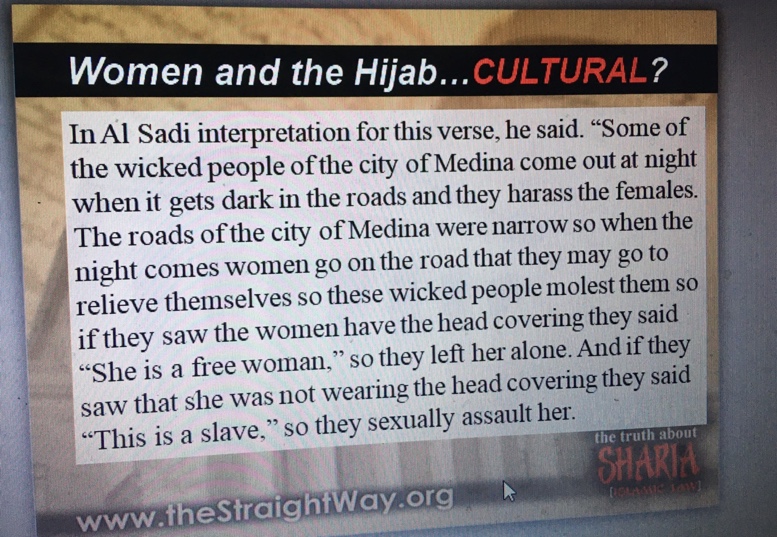 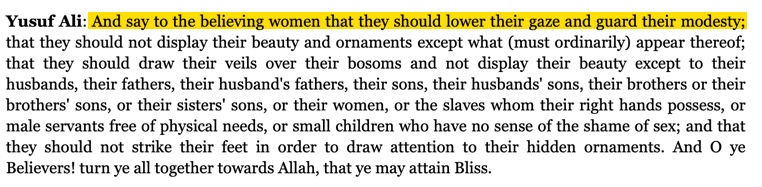 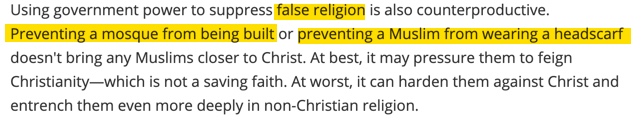 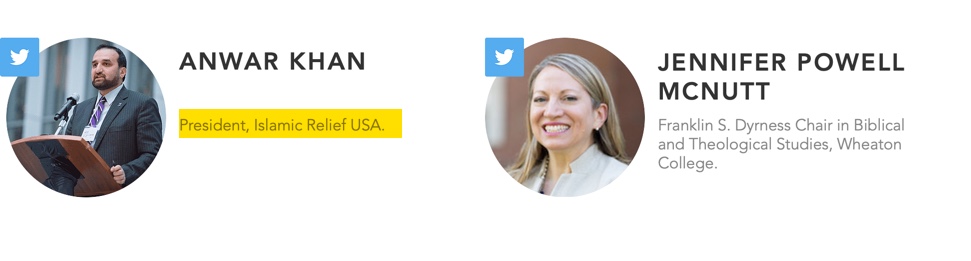 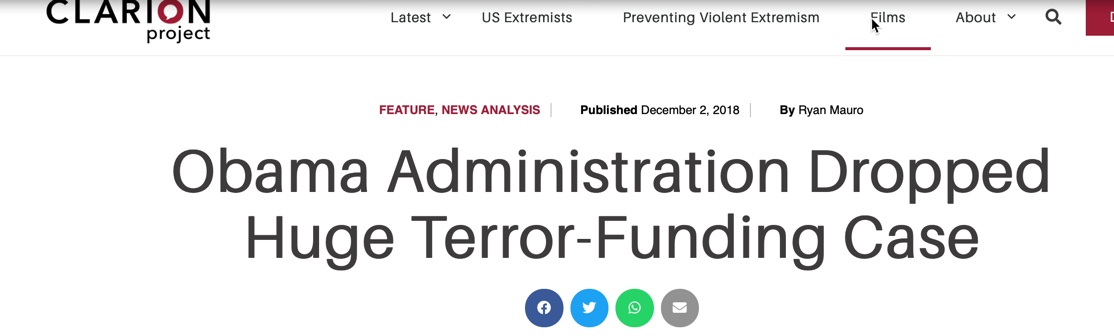 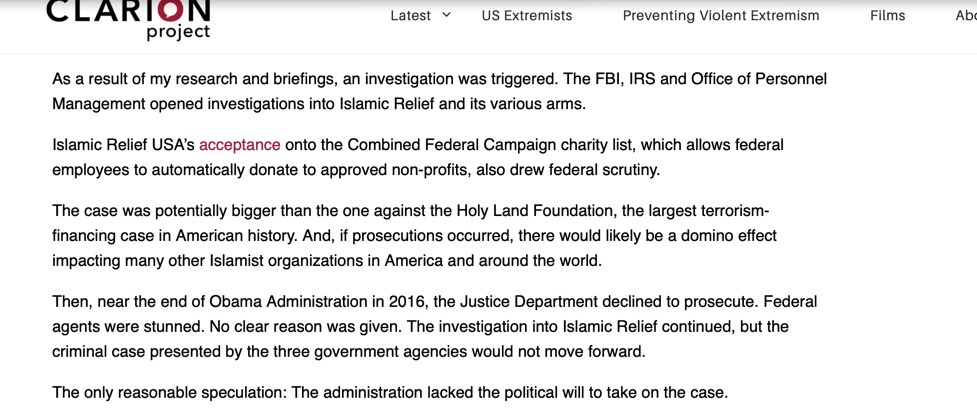 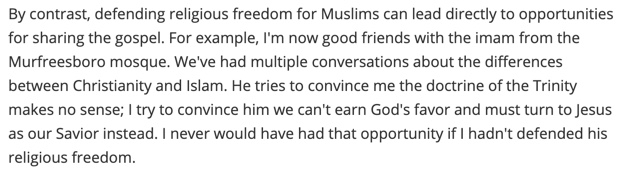 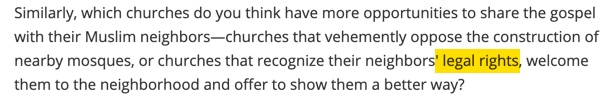 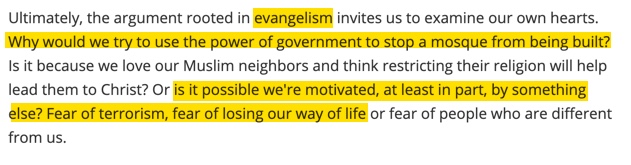 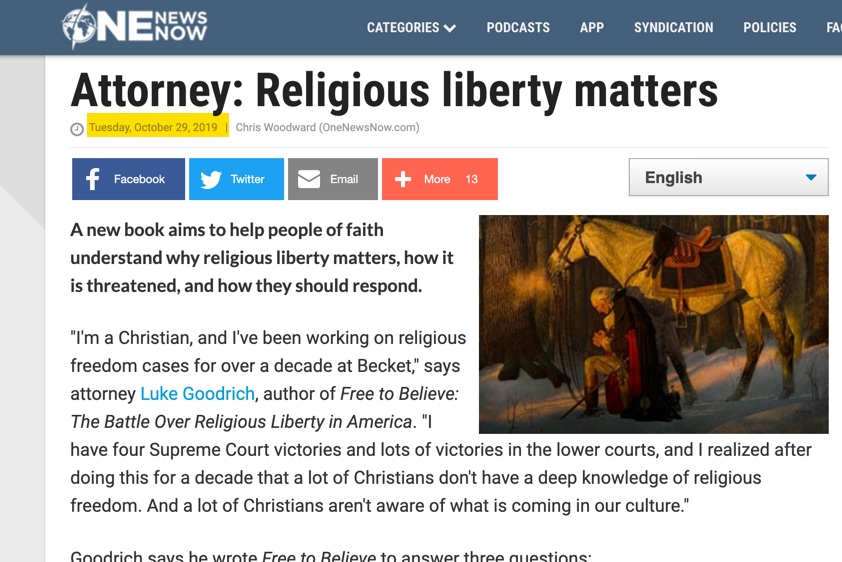 Tim Wildmon and American Family Association Interview & Promote False Teacher Heidi Baker
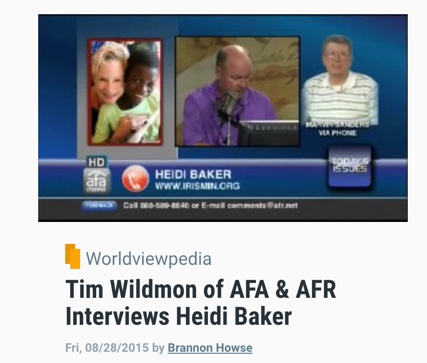 American Family Association Interview & Promote False Teacher Lou Engle
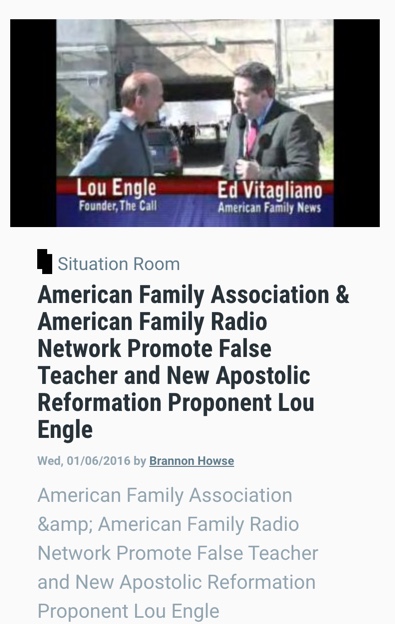 Tim Wildmon and American Family Association Interview & Promote False Teacher Rick Joyner
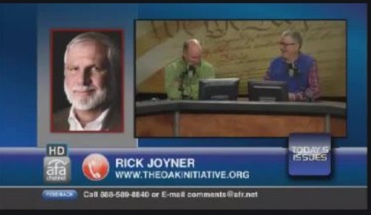 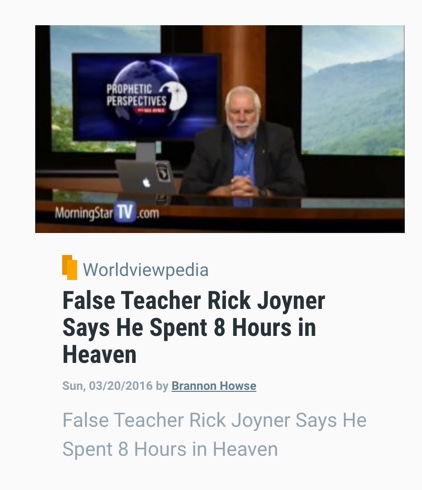 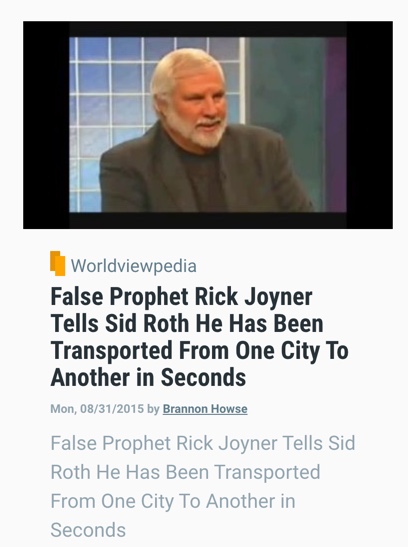 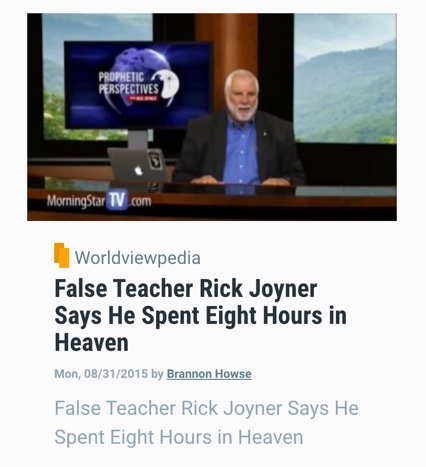 Tim Wildmon and American Family Association Interview & Promote False Teacher Rick Joyner
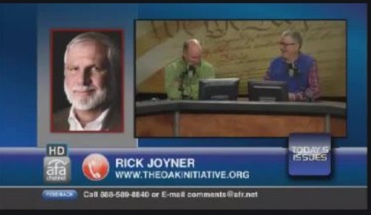 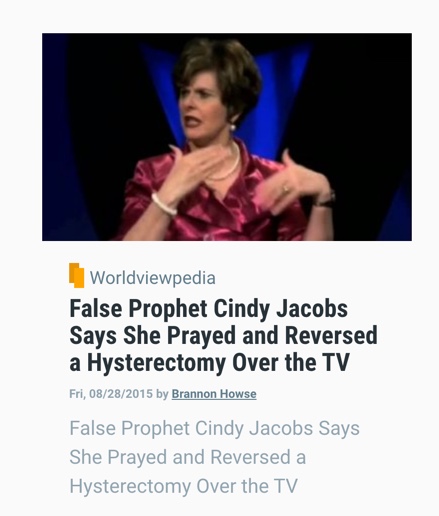 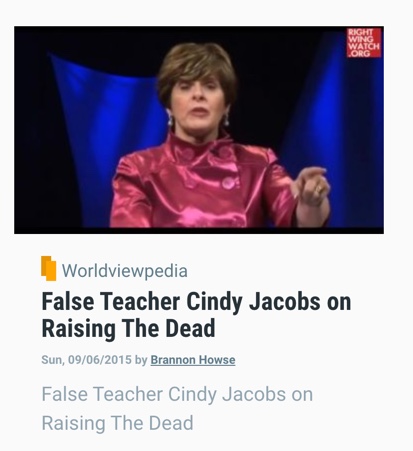 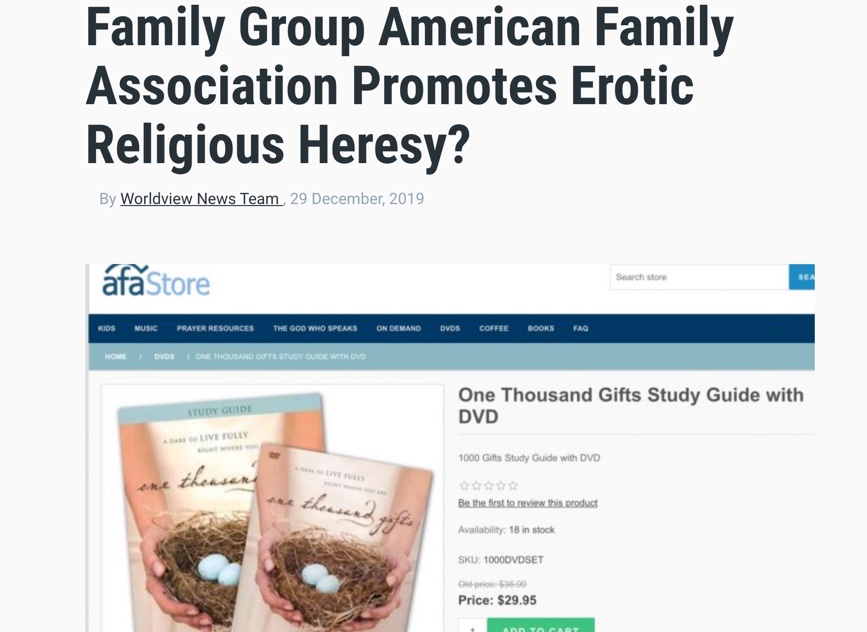 Fairness For All
Is a Third Way Trap
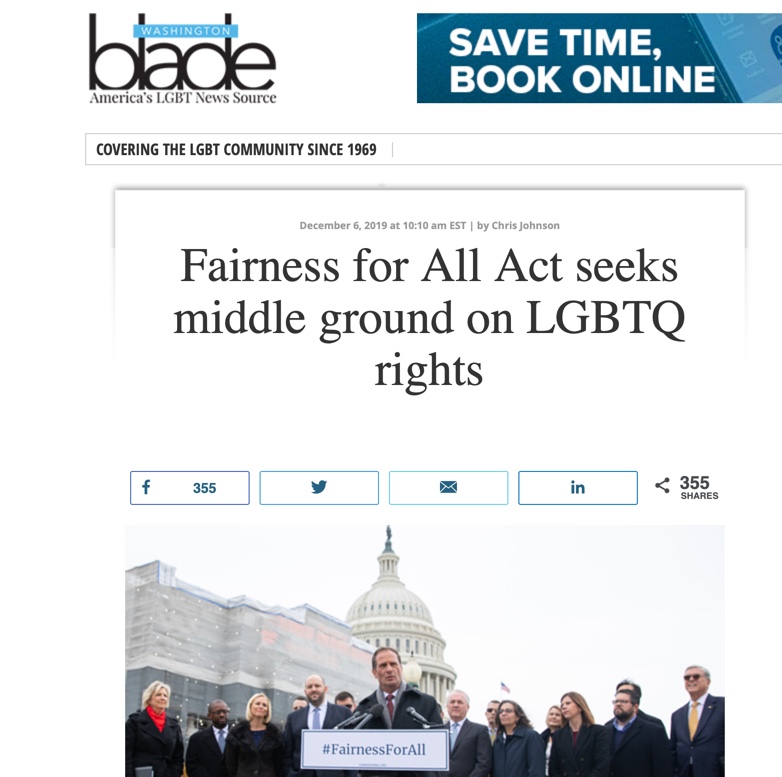 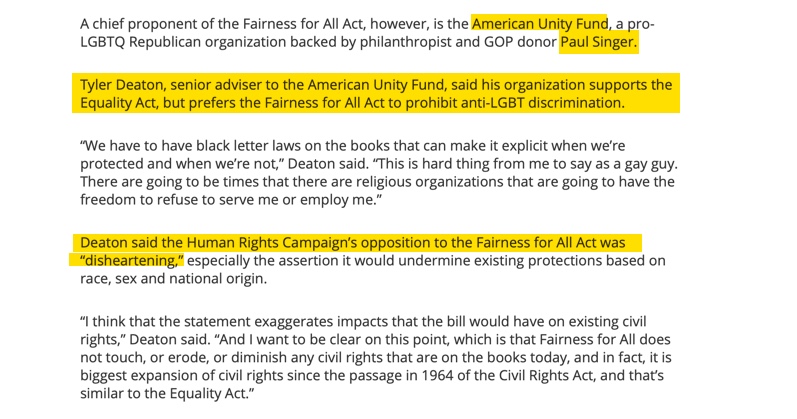 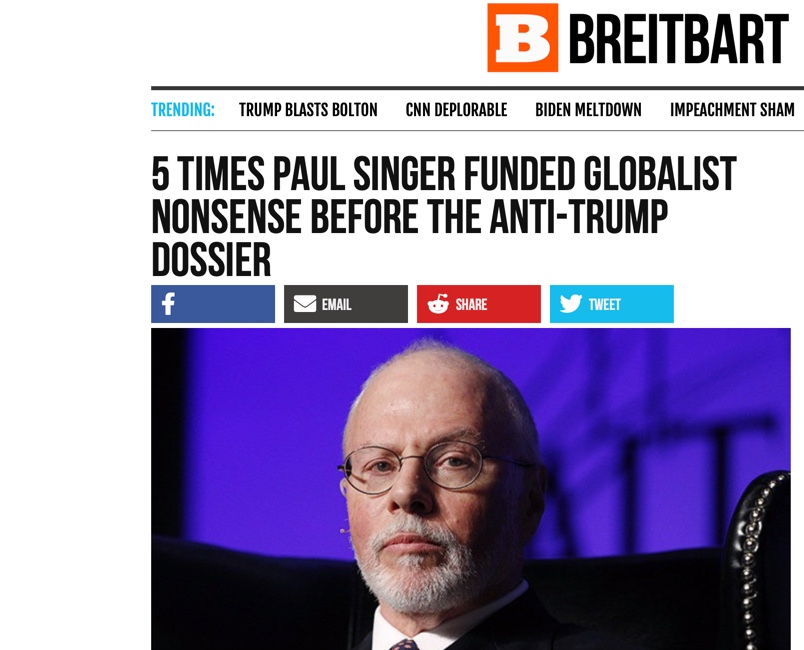 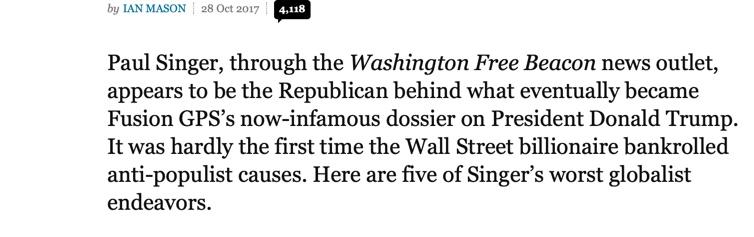 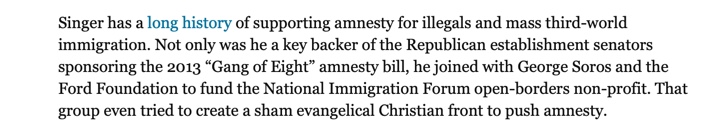 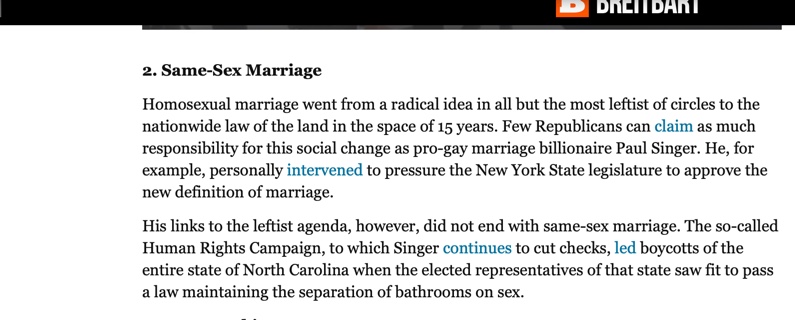 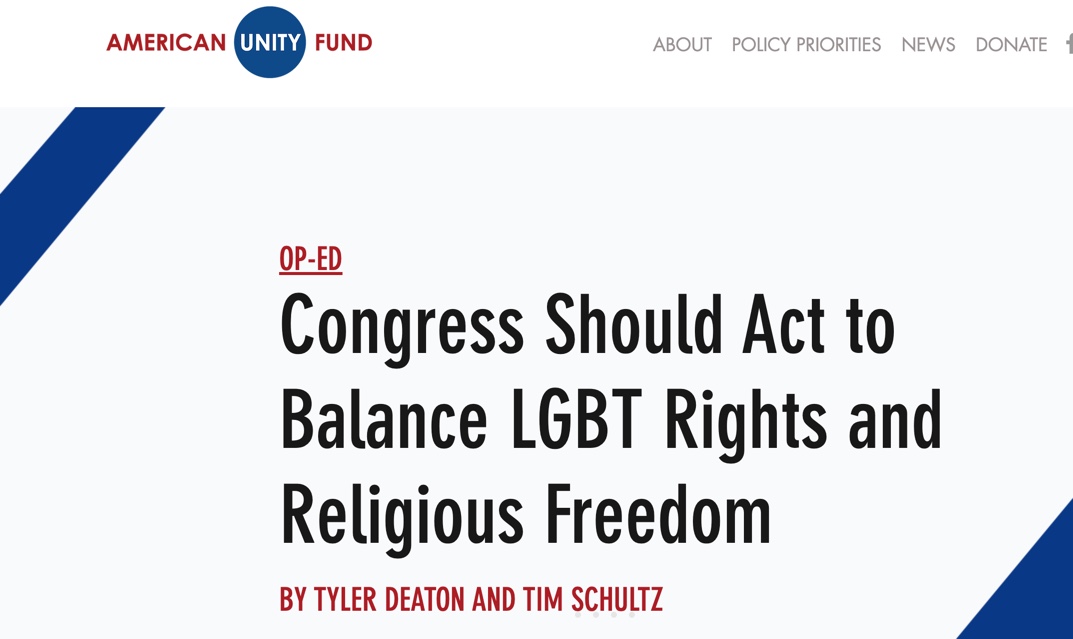 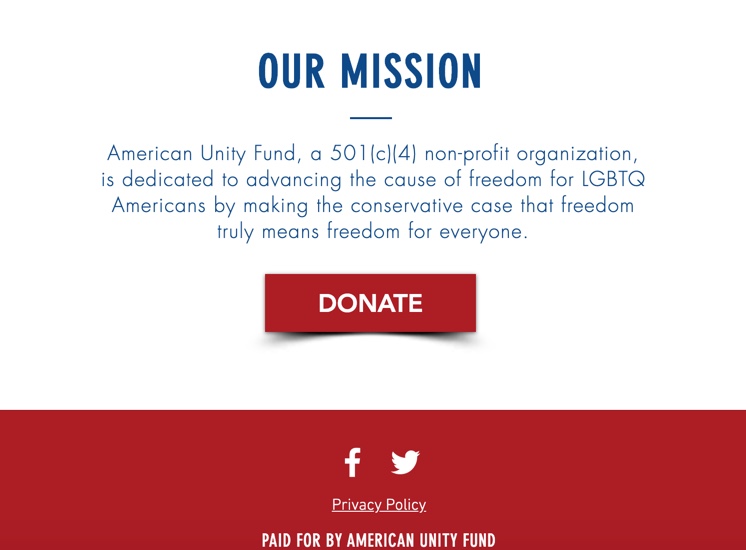 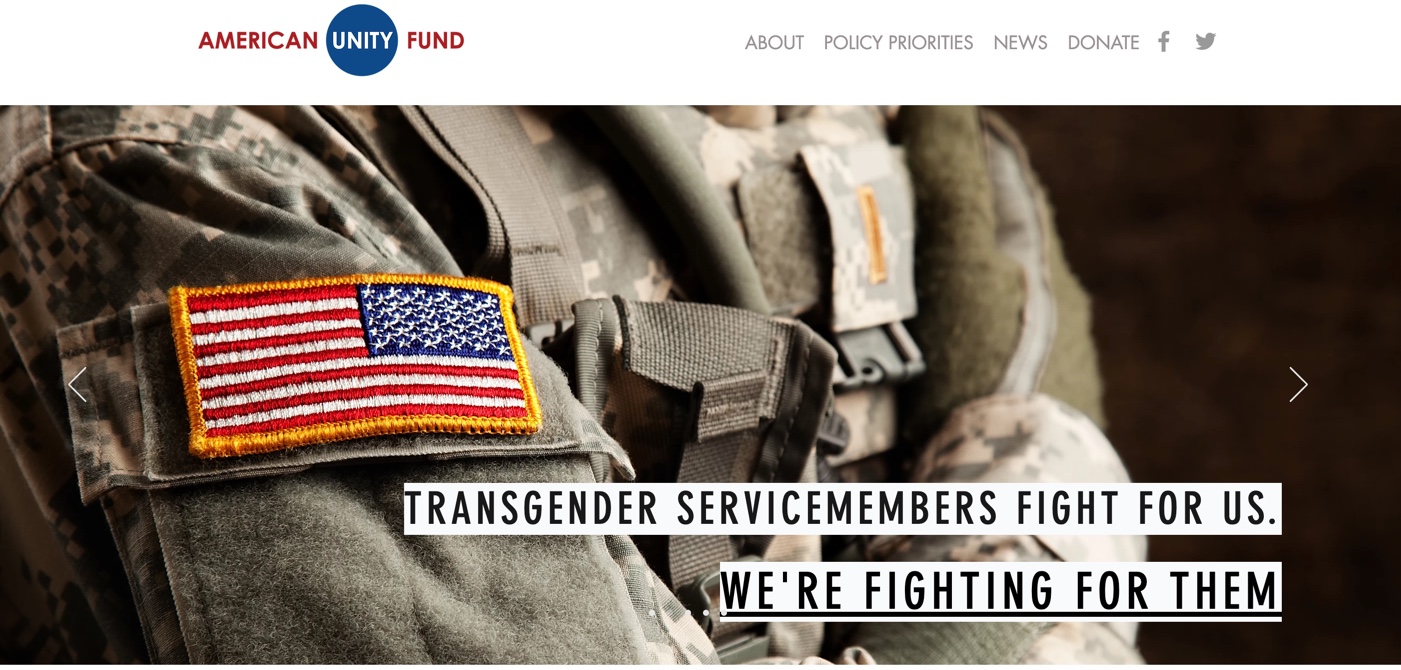 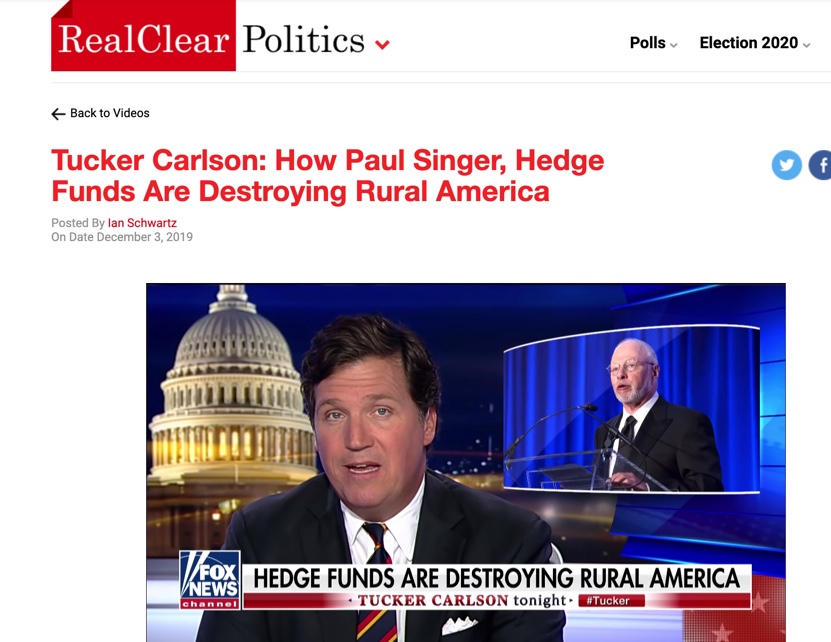 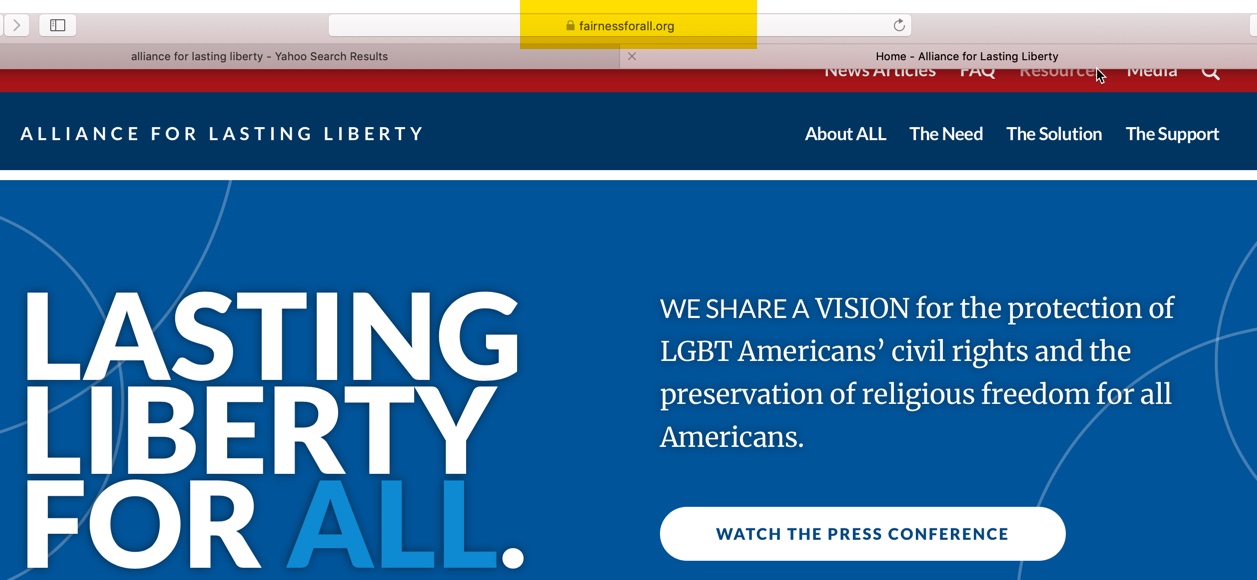 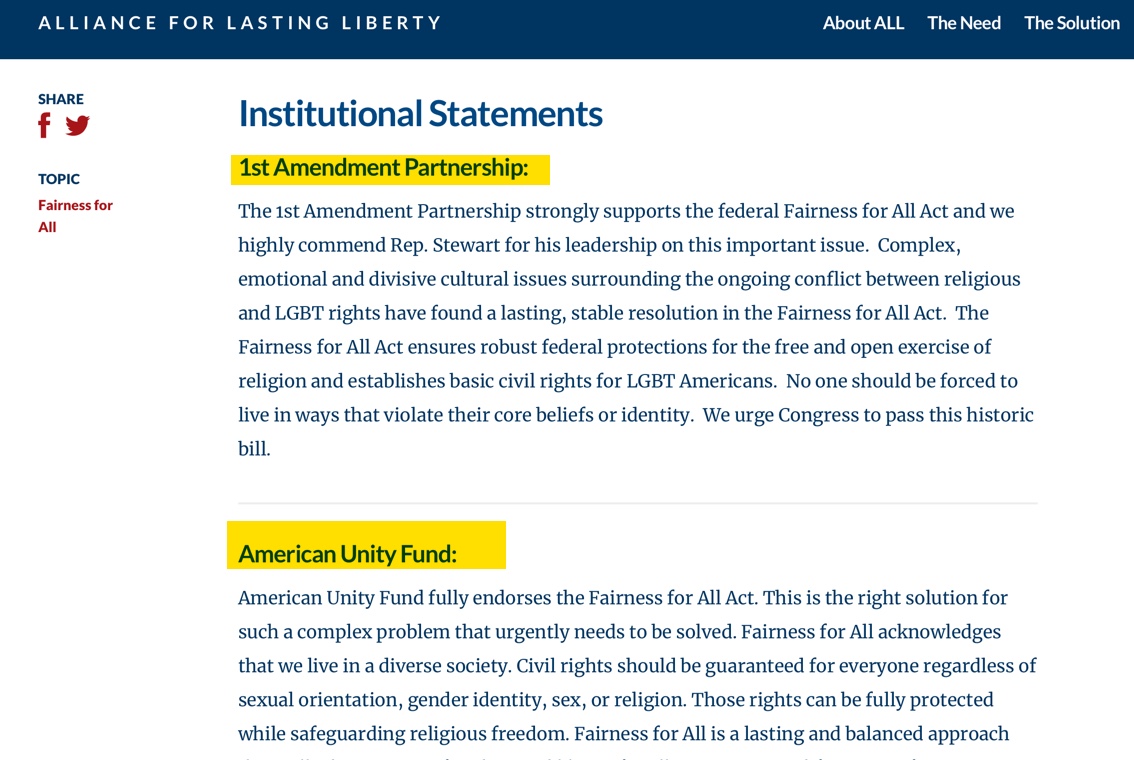 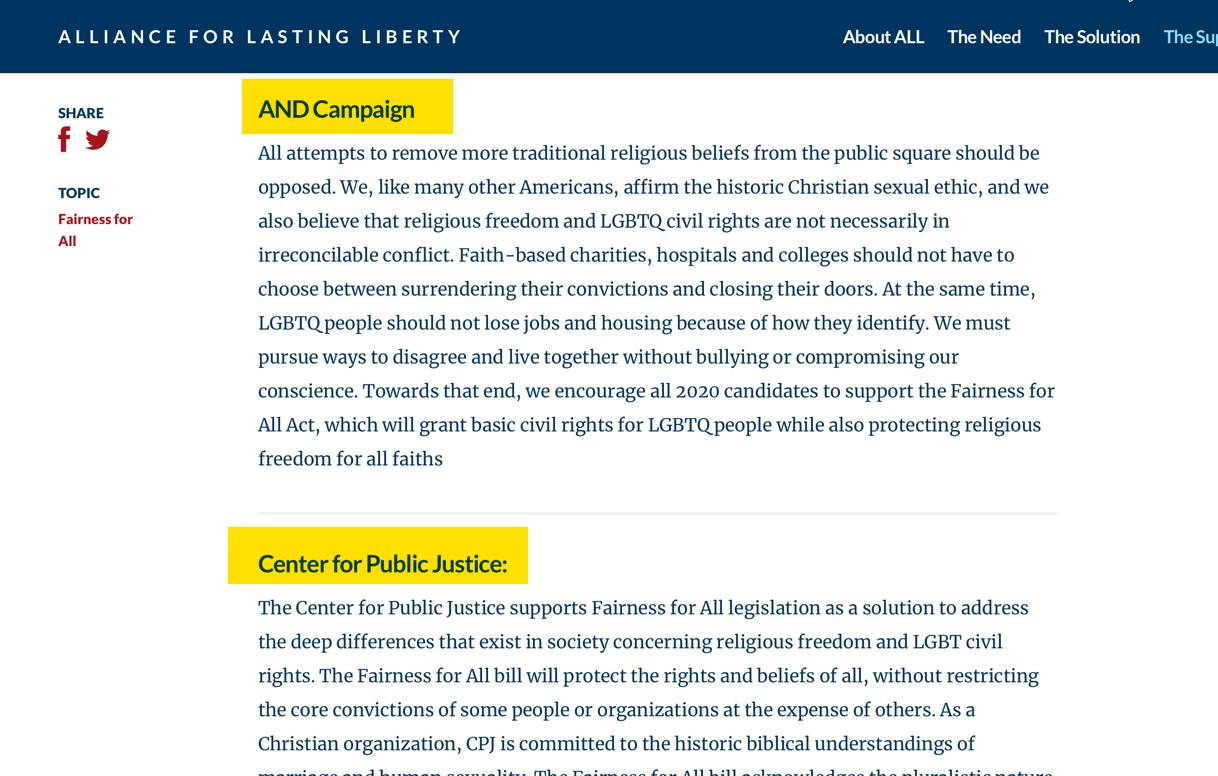 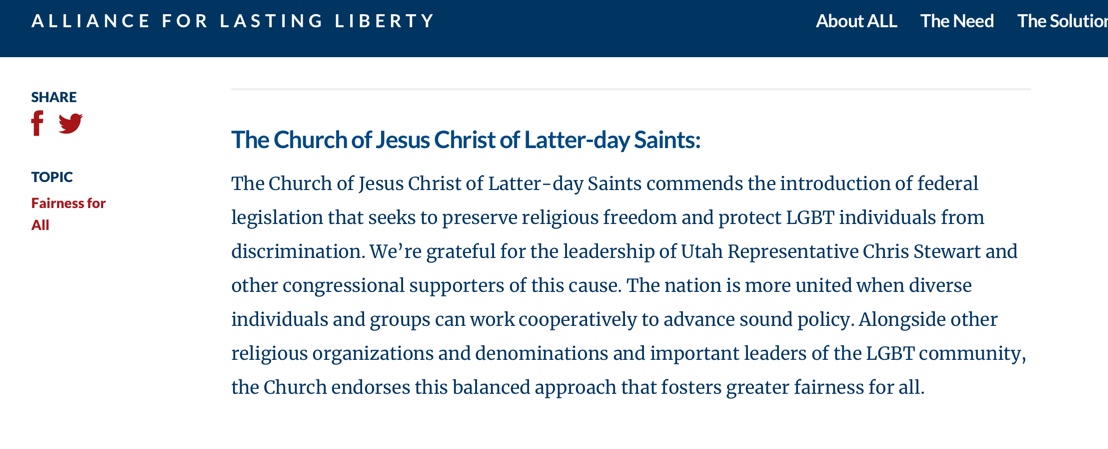 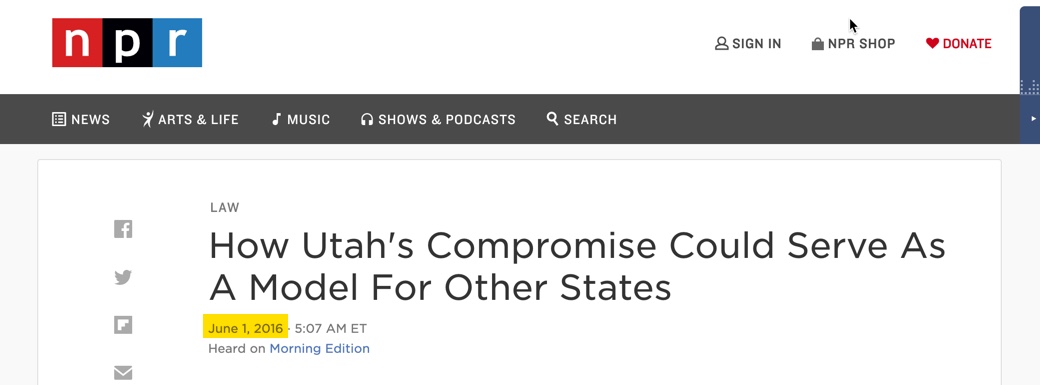 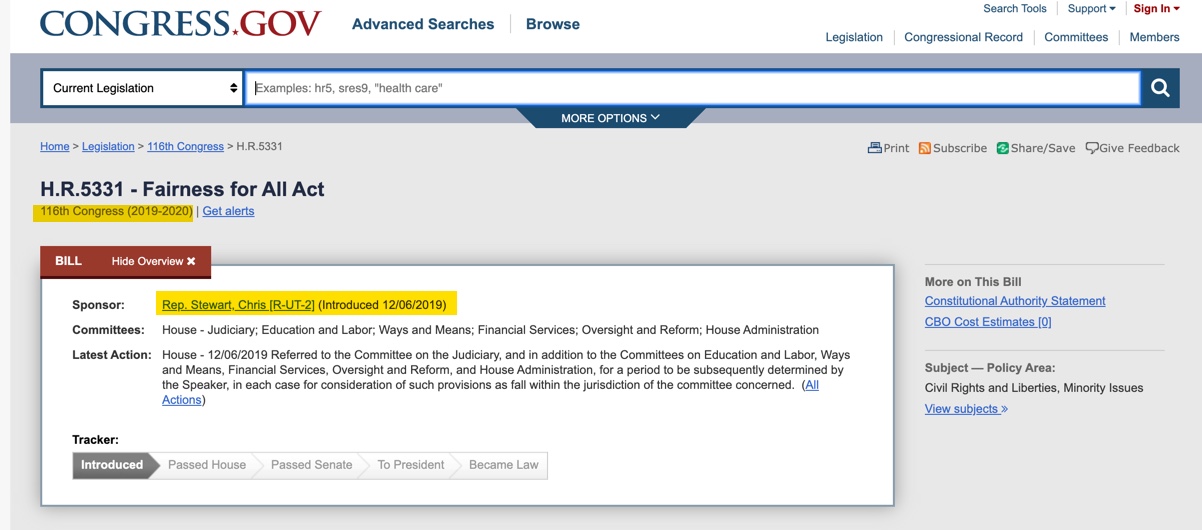 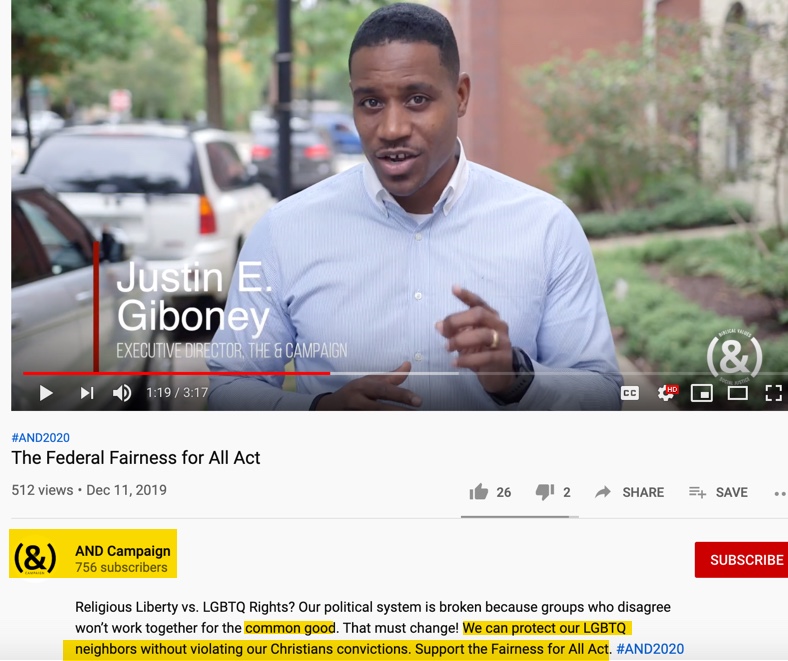 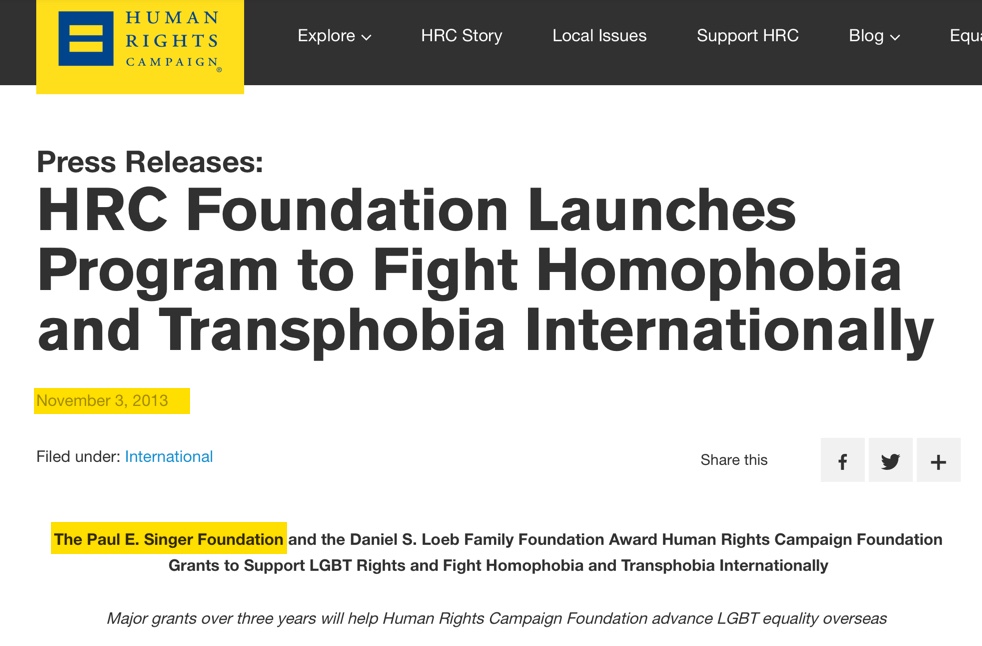 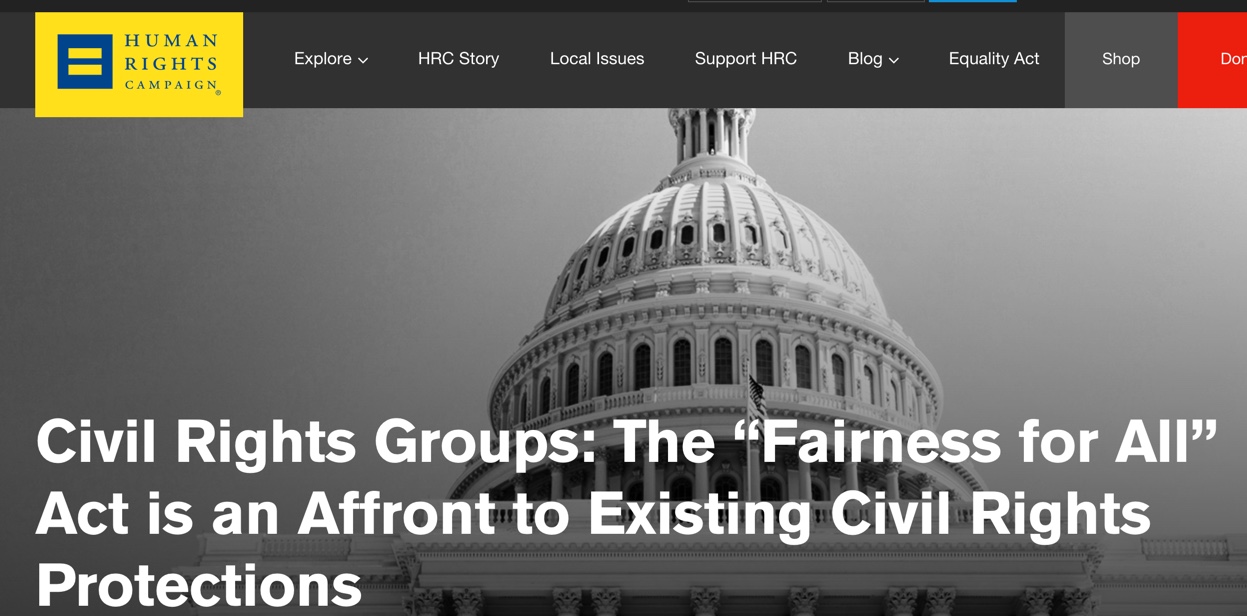 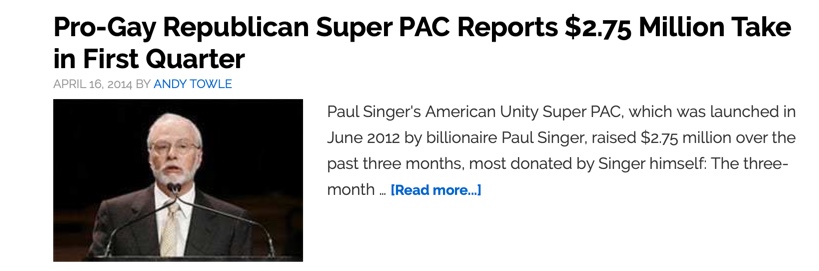 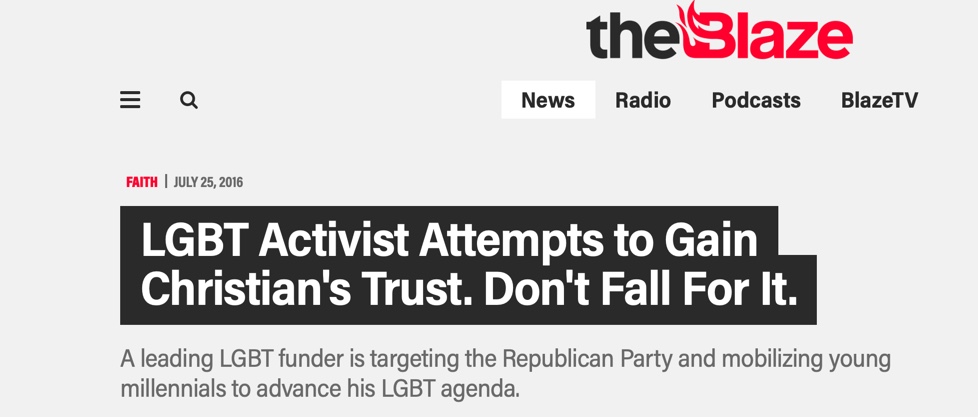